Kaukolämpö 2022
Tilastotietoja 2022
Kaukolämpöverkot Suomessa
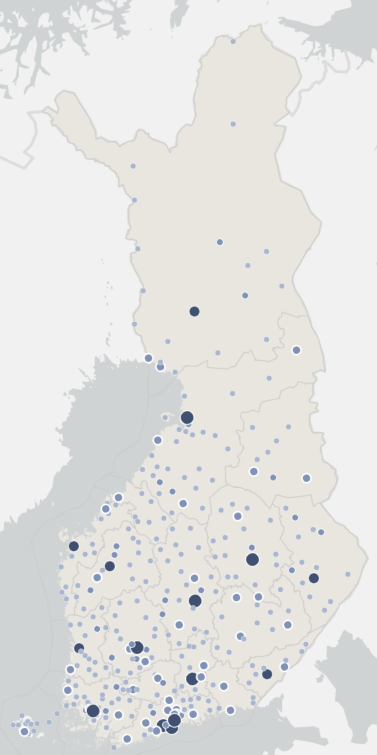 46 % markkinaosuus*
~3 mrd. EUR myydyn lämmön arvo veroineen
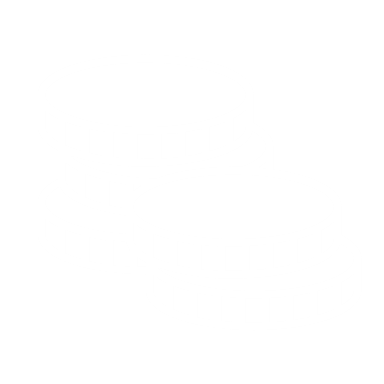 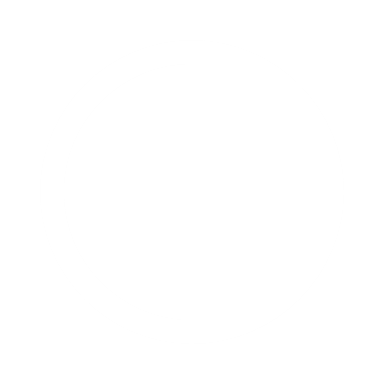 ~16 200 km
kaukolämpöverkkoja
~9,1 snt/kWh
keskimääräinen hinta veroineen
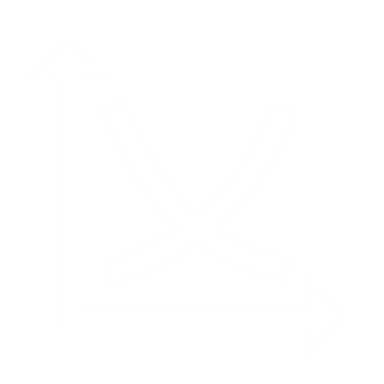 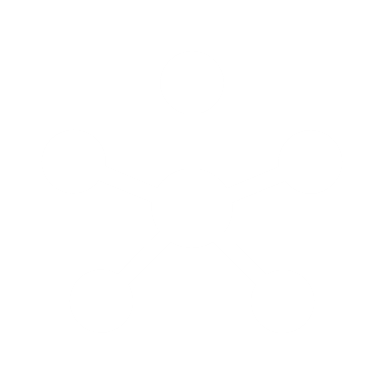 ~33 TWh
myytyä energiaa vuosittain
~2,9 milj. ihmistä
asuu kaukolämmitetyissä taloissa
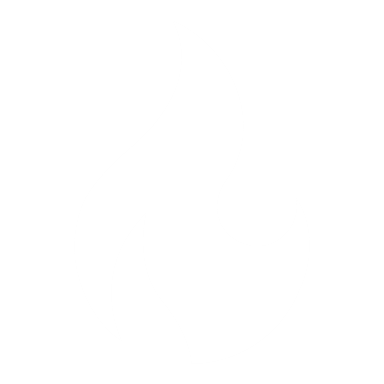 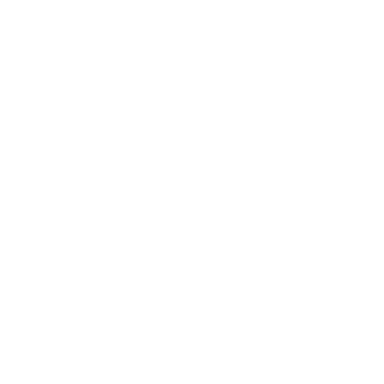 *lämmityksen markkinaosuus asuin- ja kerrostaloissa
2
9.11.2023
Poikkeuksellinen vuosi 2022
Vuosi 2022 oli poikkeuksellinen Suomen energiajärjestelmässä Ukrainan sodan ja Venäjän polttoaineiden tuonnin loppumisen vuoksi.
Aiemmin maakaasu tuotiin lähes täysin Venäjältä, mutta sen tuonti Venäjältä lopetettiin toukokuussa 2022.
Maakaasua käytettiin vuonna 2022 selvästi vähemmän kaukolämmöntuotannossa kuin aiempina vuosina. Maakaasua korvattiin erityisesti öljyllä ja kivihiilellä.
Myös sähkön sekä puun ja muiden energiantuotannon polttoaineiden tuonti Venäjältä lopetettiin vuoden 2022 aikana, mikä näkyi polttoaineiden ja kaukolämmön hinnassa. 
Vuosi 2022 oli lämpimämpi kuin edellinen vuosi, mikä vähensi kaukolämmön tarvetta ja kulutusta.
3
9.11.2023
Lämmityksen markkinaosuudet 2021 Asuin- ja palvelurakennukset
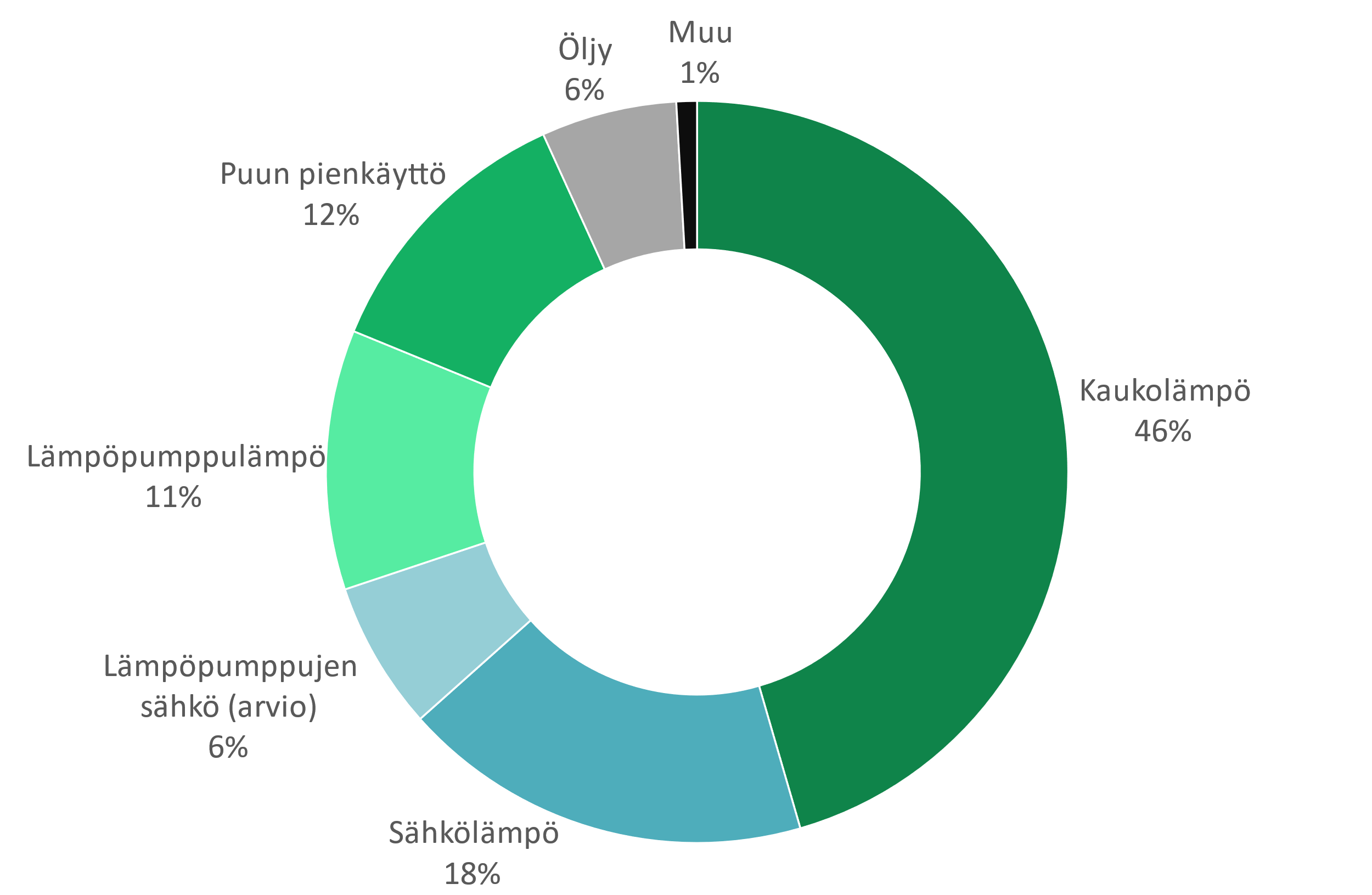 Lämpöpumppu: lämpöpumpuilla ympäristöstä (maasta, ilmasta tai vedestä) talteenotettu energia, jota käytetään rakennusten lämmitykseen. 
Lämpöpumppujen sähkö: arvioitu lämpöpumppujen käyttämä sähkö.
Sähkö: sisältää myös lämmönjakolaitteiden käyttämän sähkön sekä kiukaiden sähkön. 
Puu: sisältää myös kiukaiden käyttämän puun.
Lähde: Tilastokeskus, Energia 2022 –taulukkopalvelu, Taulukko 7.2
4
9.11.2023
Kaukolämmön käyttö ja asiakkaiden sopimusteho
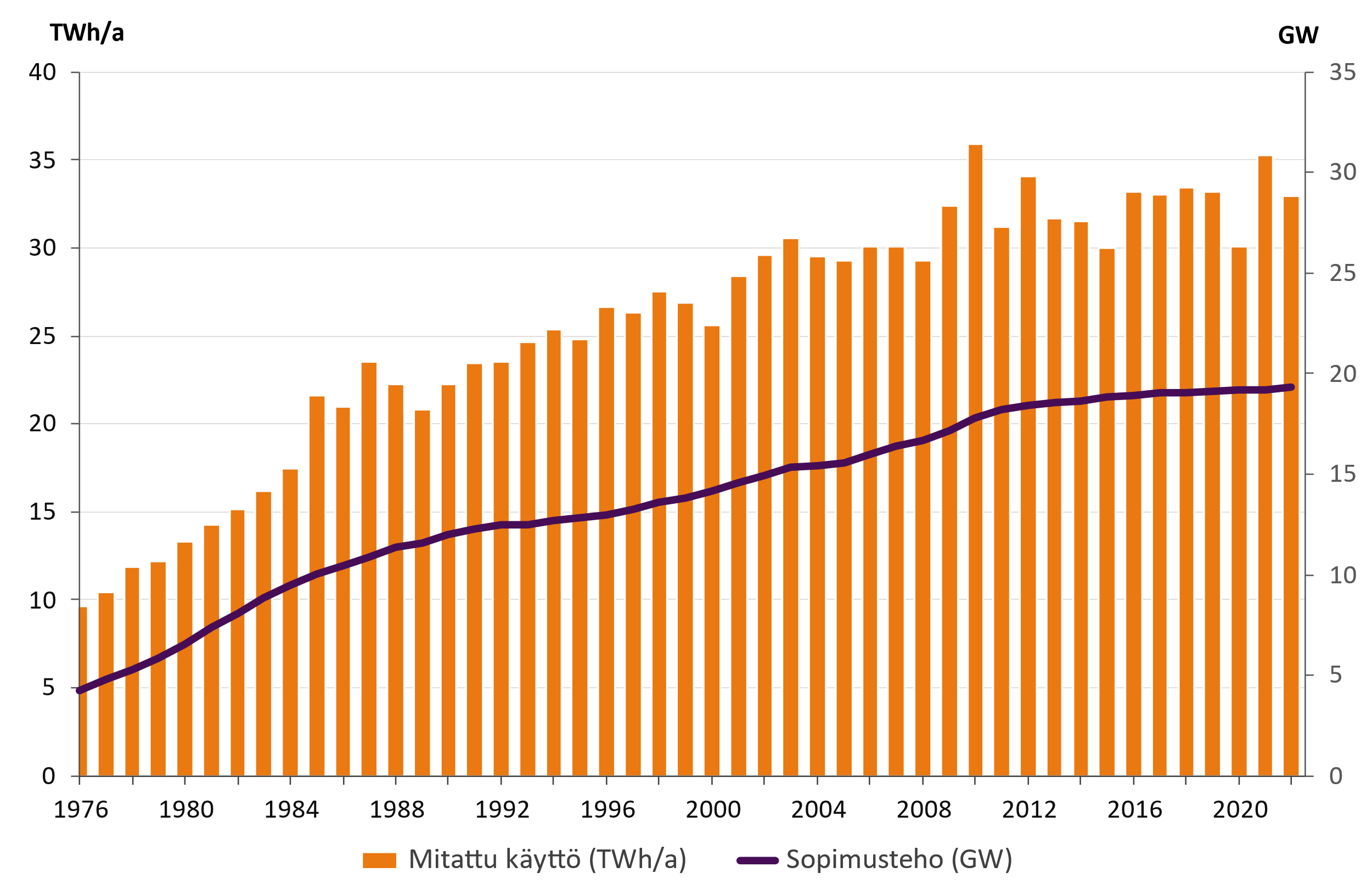 5
9.11.2023
Kaukolämmön mitattu ja lämpötilakorjattu käyttö
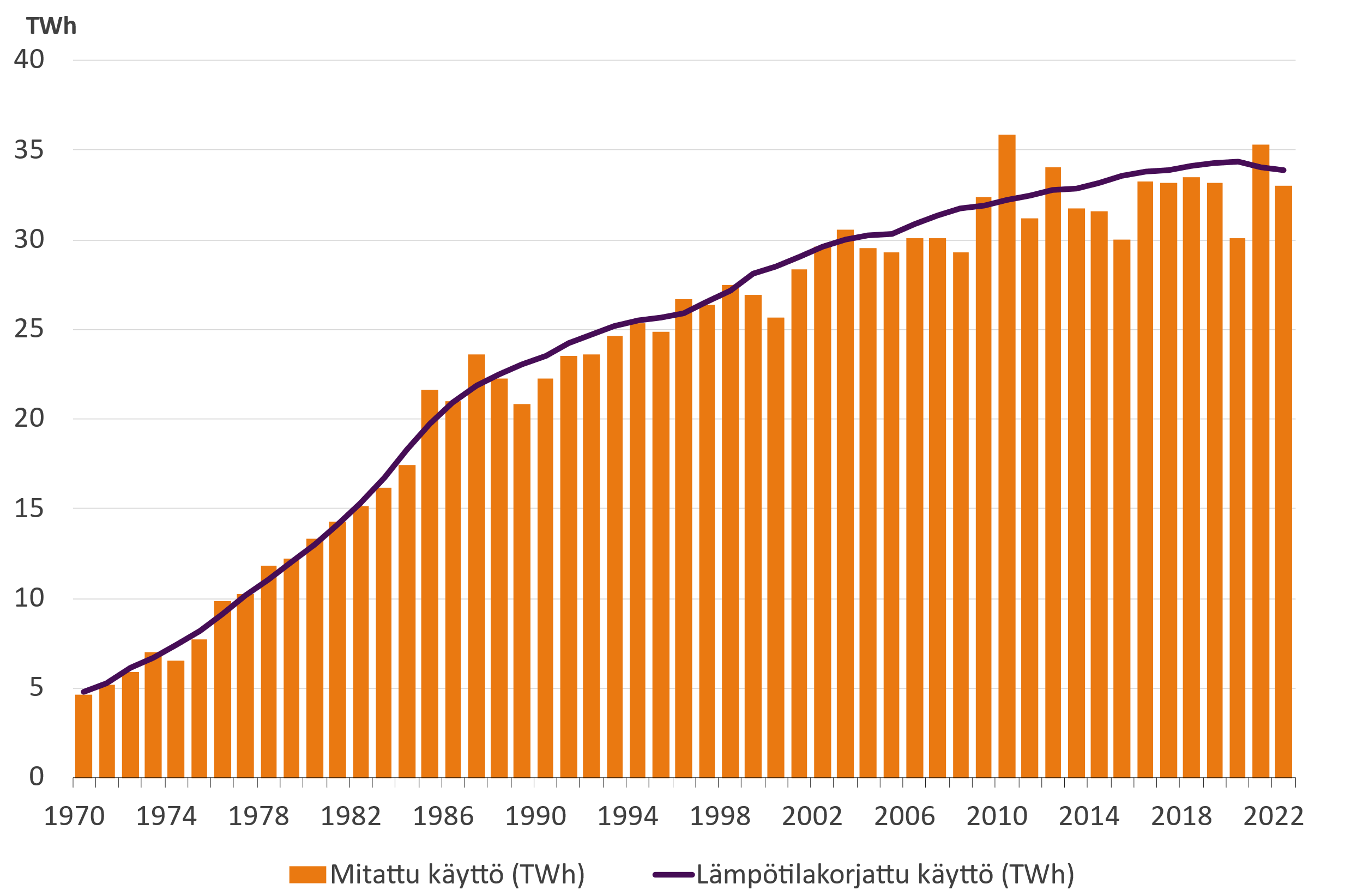 Kaukolämmön käyttö 33,0 TWh (v. 2022)
lämpötilakorjattuna 33,9 TWh
Lämpötilakorjattu lämmön käyttö laski 0,6 %
6
9.11.2023
Kaukolämpöverkon johtopituus
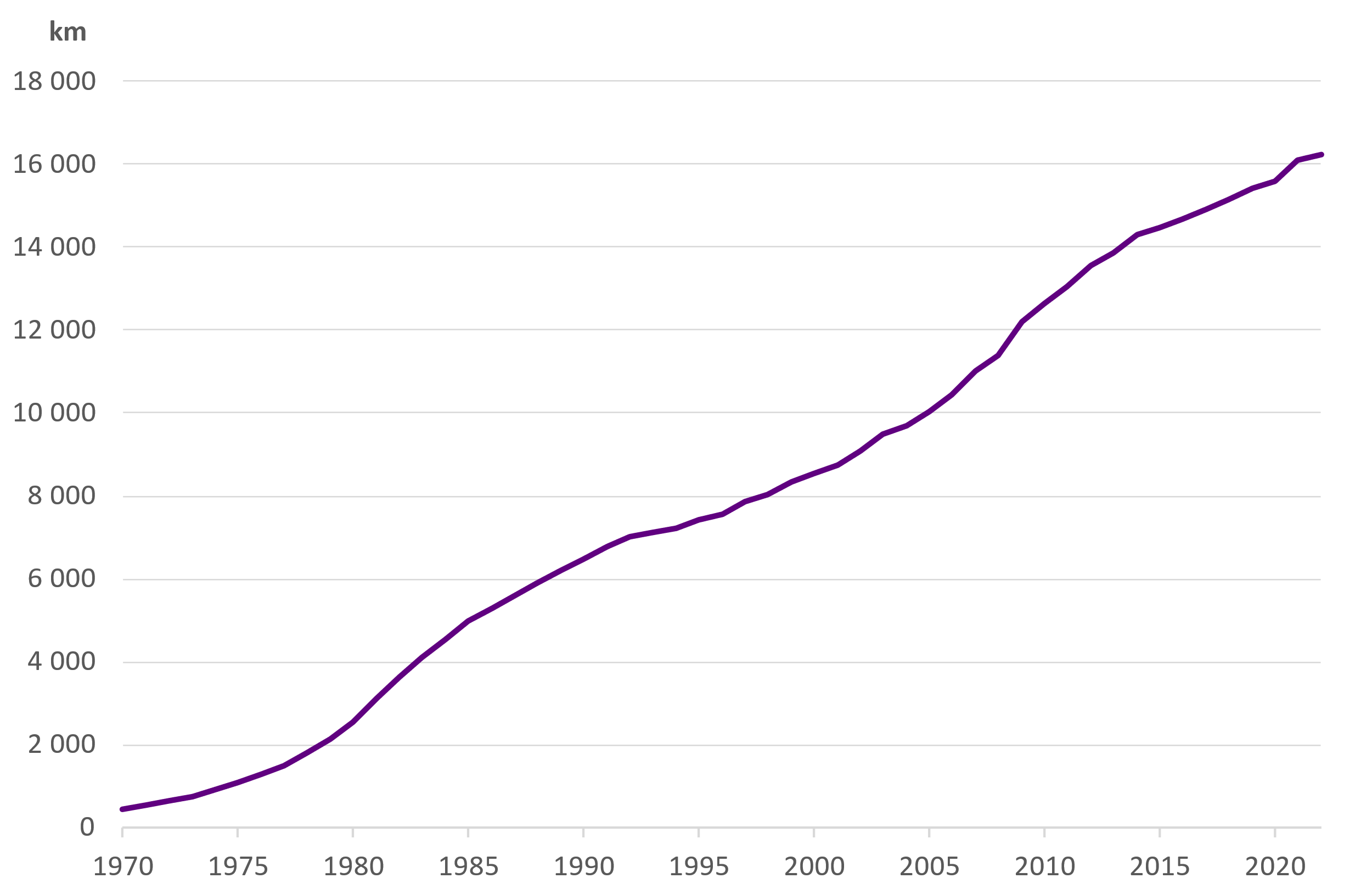 7
9.11.2023
Lämpöindeksin kehitys kaukolämmitetyissä rakennuksissa
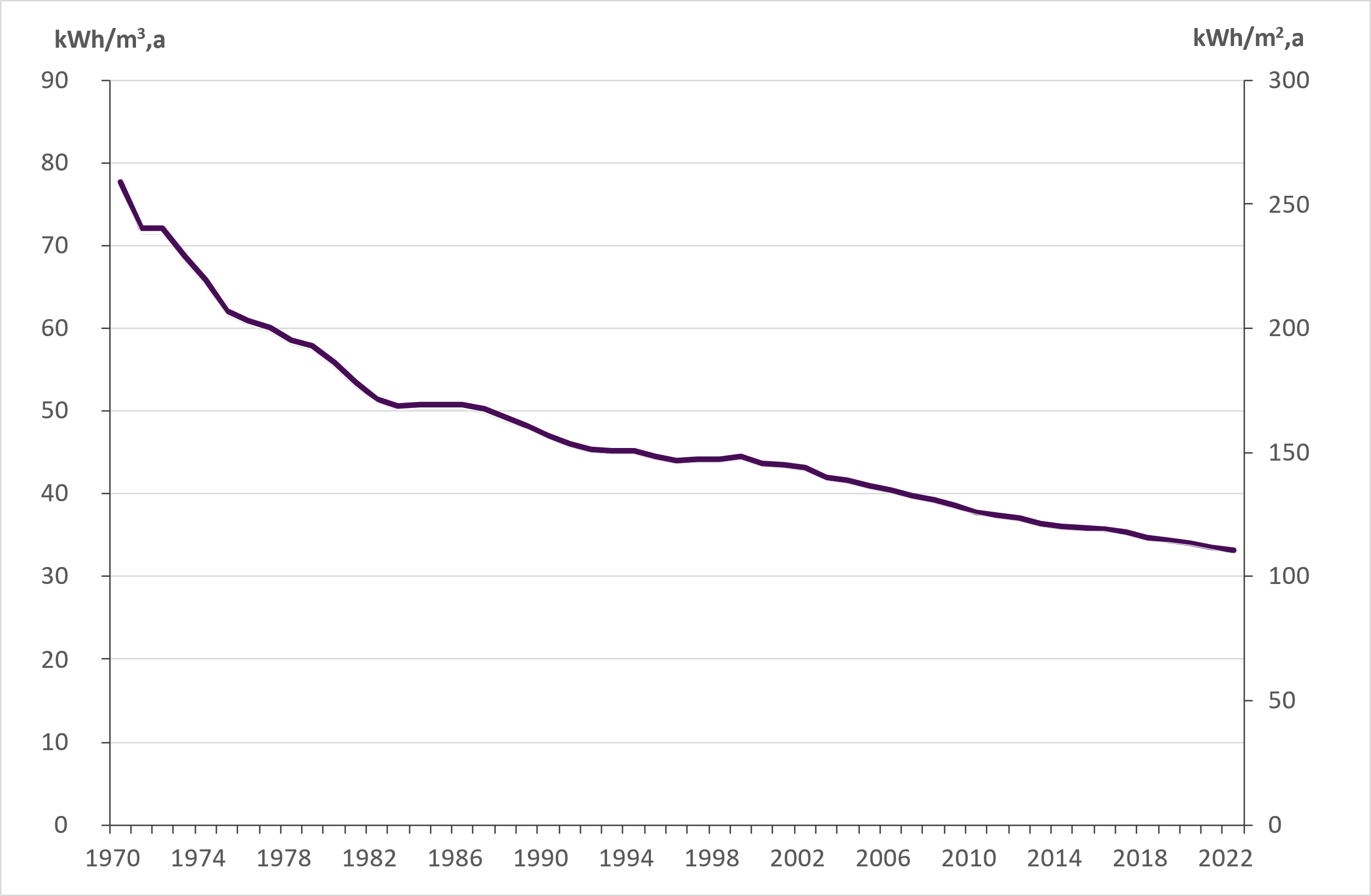 Lämpöindeksi kertoo, kuinka paljon tilojen ja käyttöveden lämmittämiseen on käytetty energiaa rakennustilavuutta tai pinta-alaa kohden.
Lämpöindeksi on normeerattu vastaamaan vertailukautta 1991-2020
8
9.11.2023
Kaukolämmön hankinta 2022Yhteensä 33,0 TWh
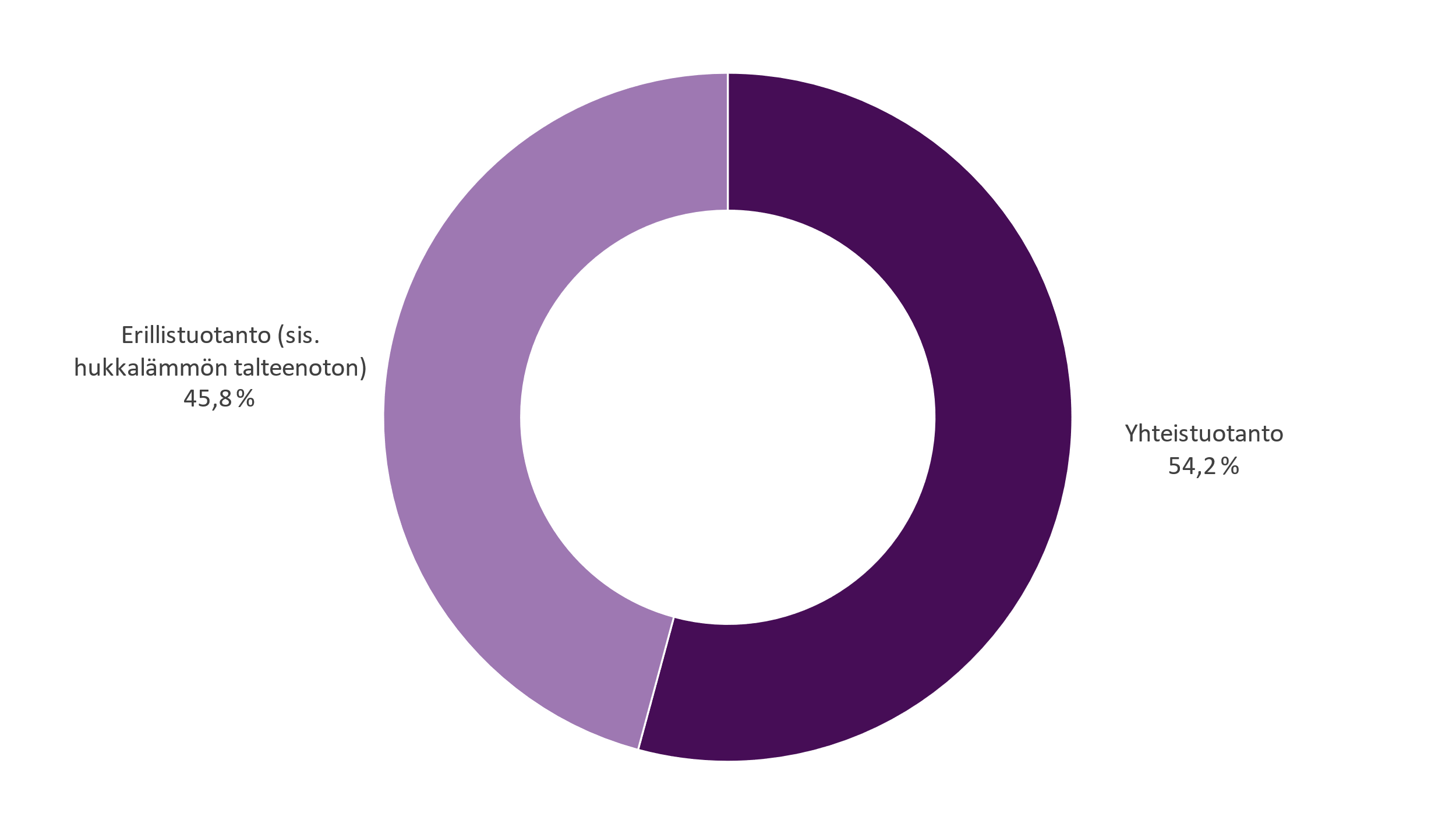 9
9.11.2023
Kaukolämmön hankinta ja yhteistuotannon osuus
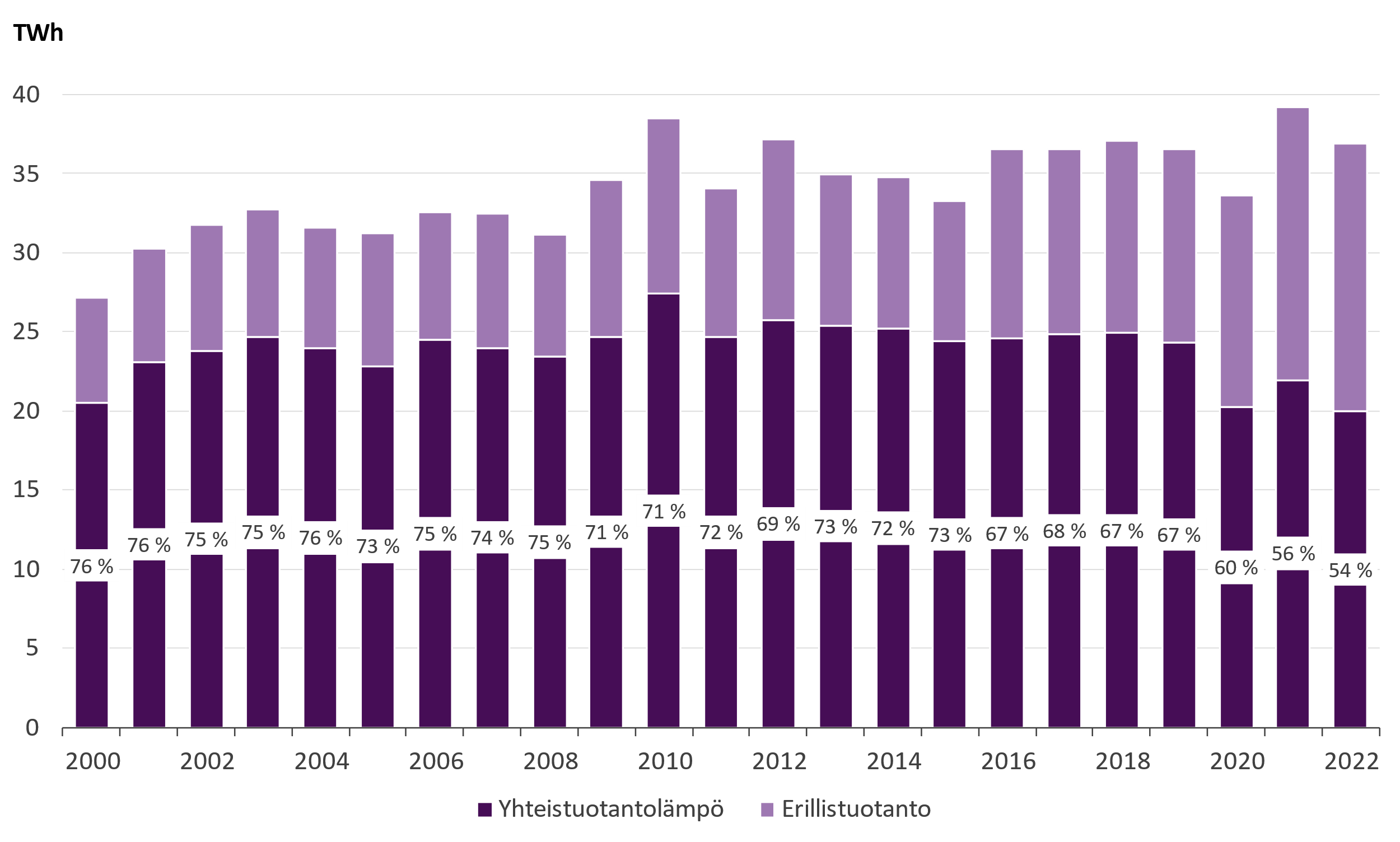 10
9.11.2023
Kaukolämmön hankinta sekä kaukolämmön ja siihen liittyvän sähkön tuotantoon käytetyt polttoaineet
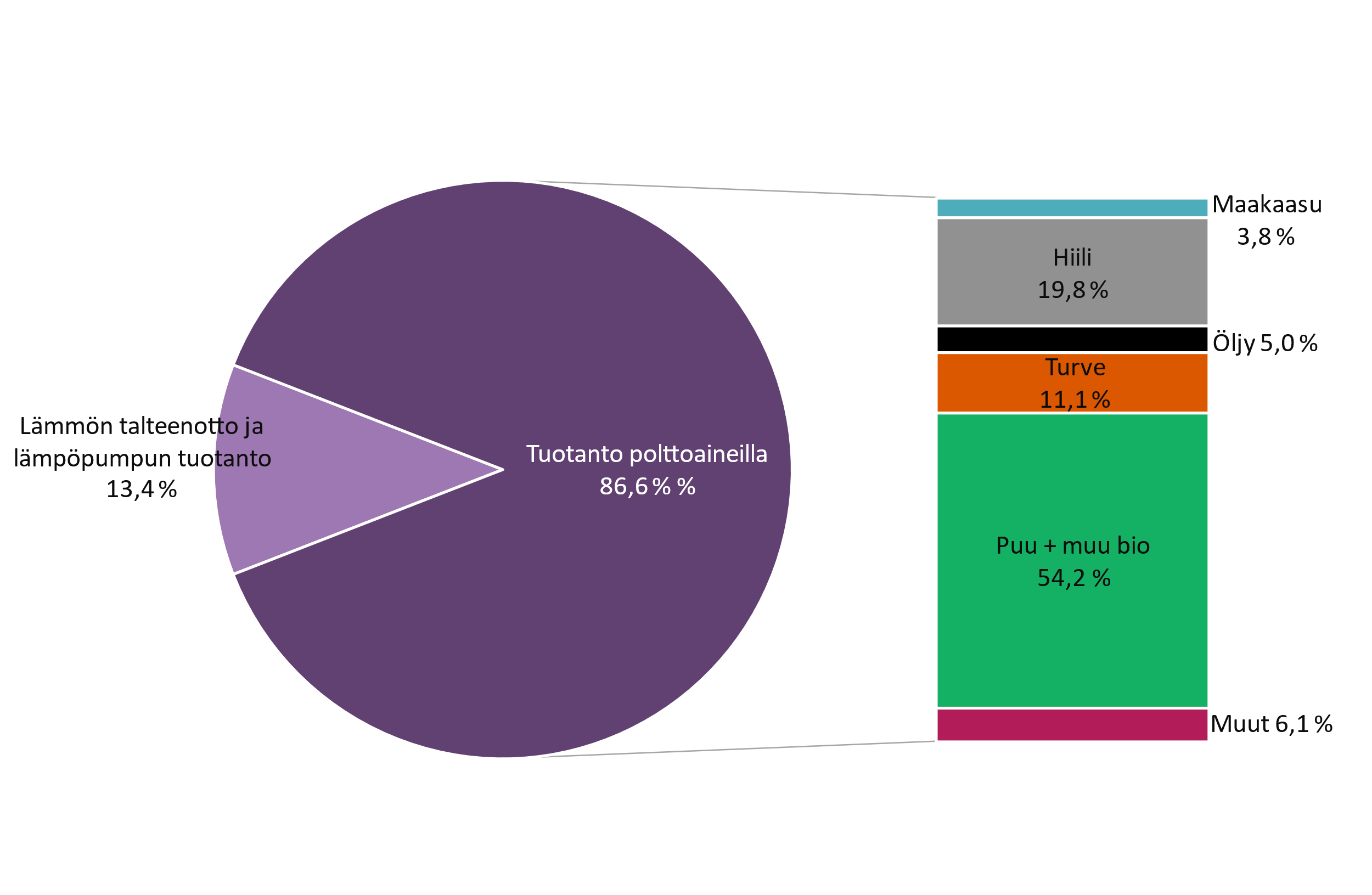 11
9.11.2023
Kaukolämmön hankinnan energialähteet 2022 polttoaineluokittain
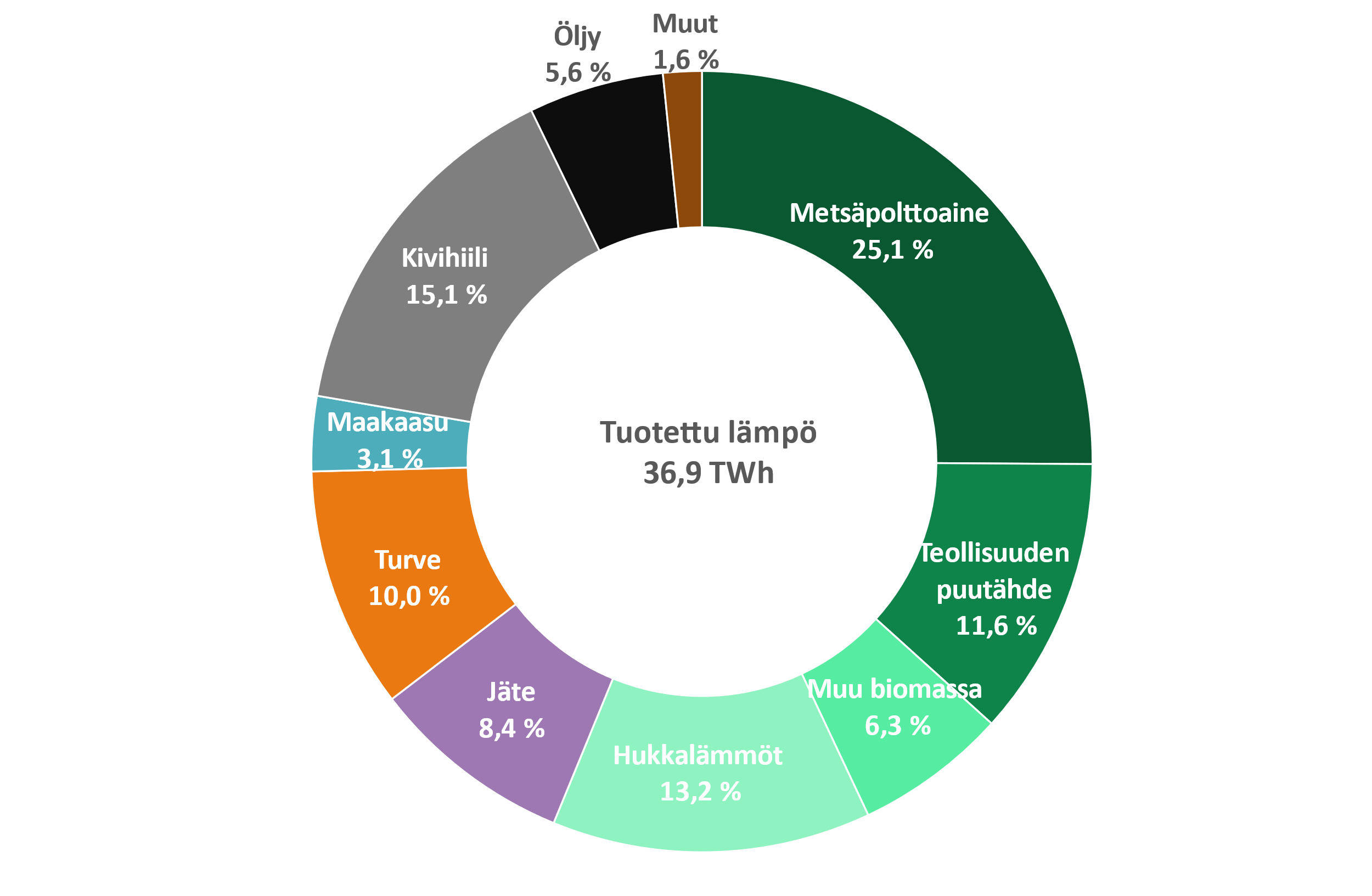 Jäte sisältää yhdyskuntajätteen, kierrätyspolttoaineet, purkupuun, kyllästetyn puun, muovijätteet ja vaaralliset jätteet. 
Jätteen bio-osuus on 54 % ja fossiilinen osuus 46 %.
Muu biomassa: Muut bioperäiset polttoaineet
Muut: Sähkö, höyry, vety
12
9.11.2023
Kaukolämmön hankinnan energialähteet 2022
Hiilidioksidineutraalit 61 prosenttia
Uusiutuvat + hukkalämmöt
Kotimaiset* 76 prosenttia
Hiilidioksidineutraalit + turve + osa luokasta ”Muut”
Fossiiliset tuontipolttoaineet 24 prosenttia
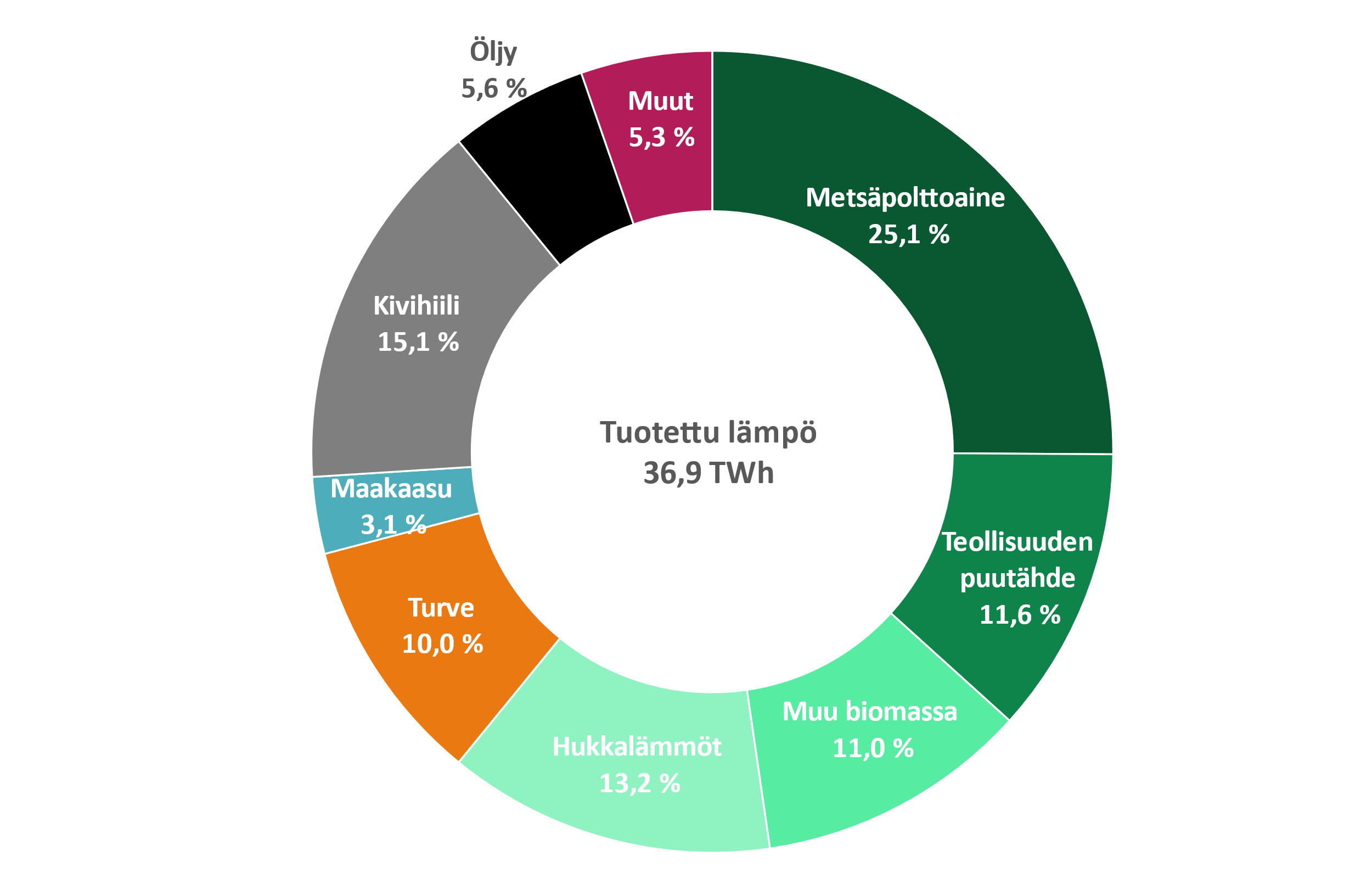 Hukkalämmöt: muuten hyödyntämättä jäävä lämpöenergia, esim. lämmön talteenotto jätevedestä, savukaasuista tai kaukojäähdytyksen paluuvedestä. Sis. myös lämpöpumpuilla tuotetun uusiutuvan lämmön
Muu biomassa: Jätteen bio-osuus, muut bioperäiset polttoaineet
Muut: Jätteen ei-bio-osuus, muovi- ja ongelmajätteet, sähkö, höyry, vety

* Biomassan on laskennassa oletettu olevan kokonaan kotimaista. Luokasta ”muut” kotimaiseksi lasketaan kaikki jätteet, höyry, vety sekä 85 % sähköstä
13
9.11.2023
Kaukolämmön erillistuotannon energianlähteet 2022
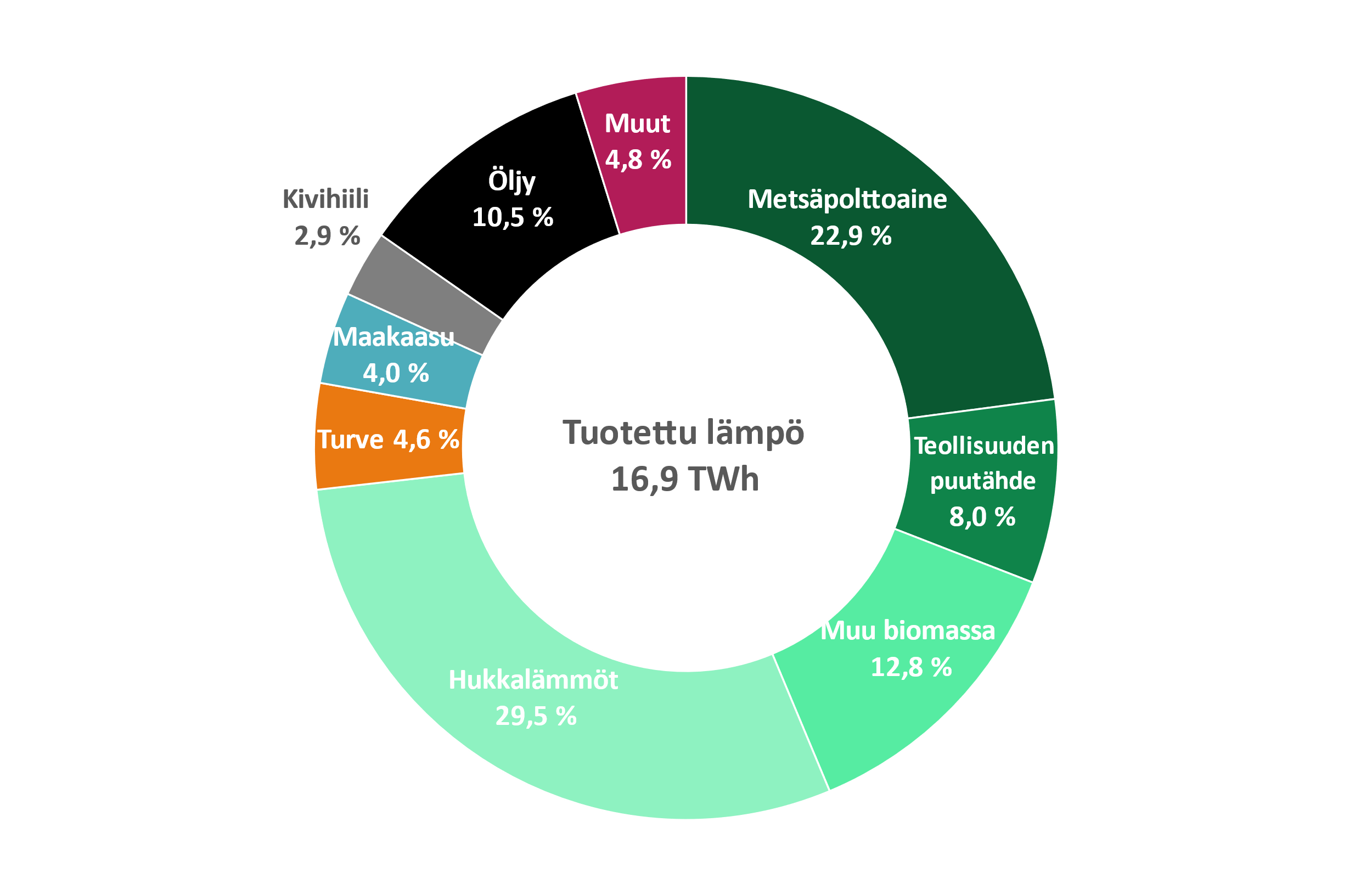 Hiilidioksidineutraalit 73 prosenttia
Uusiutuvat + hukkalämmöt
Kotimaiset* 82 prosenttia
Hiilidioksidineutraalit + turve + osa luokasta ”Muut”
Fossiiliset tuontipolttoaineet kaukolämmön erillistuotannossa 18 prosenttia
Hukkalämmöt: muuten hyödyntämättä jäävä lämpöenergia, esim. lämmön talteenotto jätevedestä, savukaasuista tai kaukojäähdytyksen paluuvedestä. Sis. myös lämpöpumpuilla tuotetun uusiutuvan lämmön
Muu biomassa: Jätteen bio-osuus, muut bioperäiset polttoaineet
Muut: Yhdyskuntien ja teollisuuden jätteen ei-bio-osuus, muovi- ja ongelmajätteet, sähkö, höyry, vety

* Biomassan on laskennassa oletettu olevan kokonaan kotimaista. Luokasta ”muut” kotimaiseksi lasketaan kaikki jätteet, höyry, vety sekä 85 % sähköstä
14
9.11.2023
Kaukolämmön hankinnan energialähteet 2022 ja 2021
2022
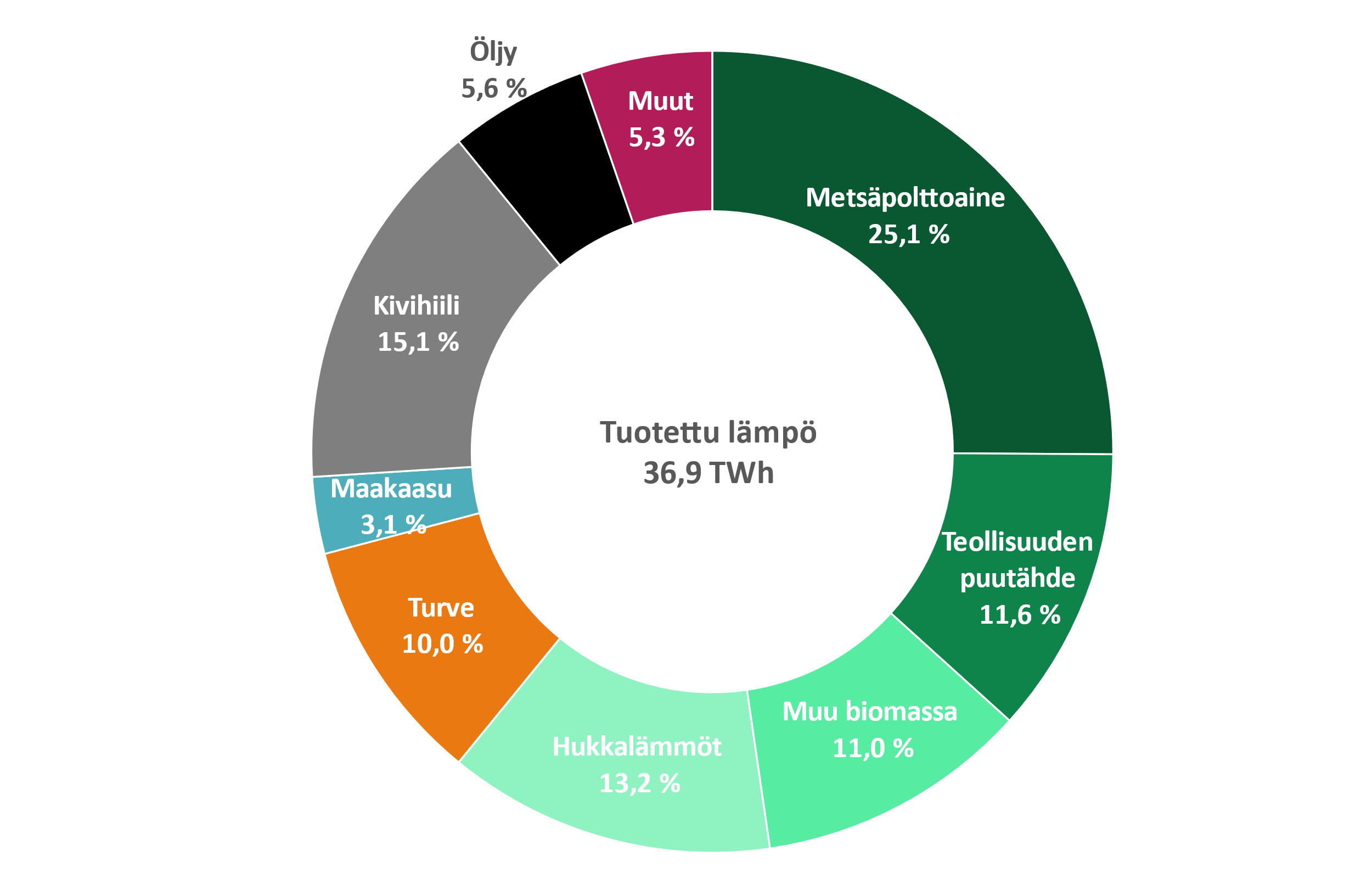 2021
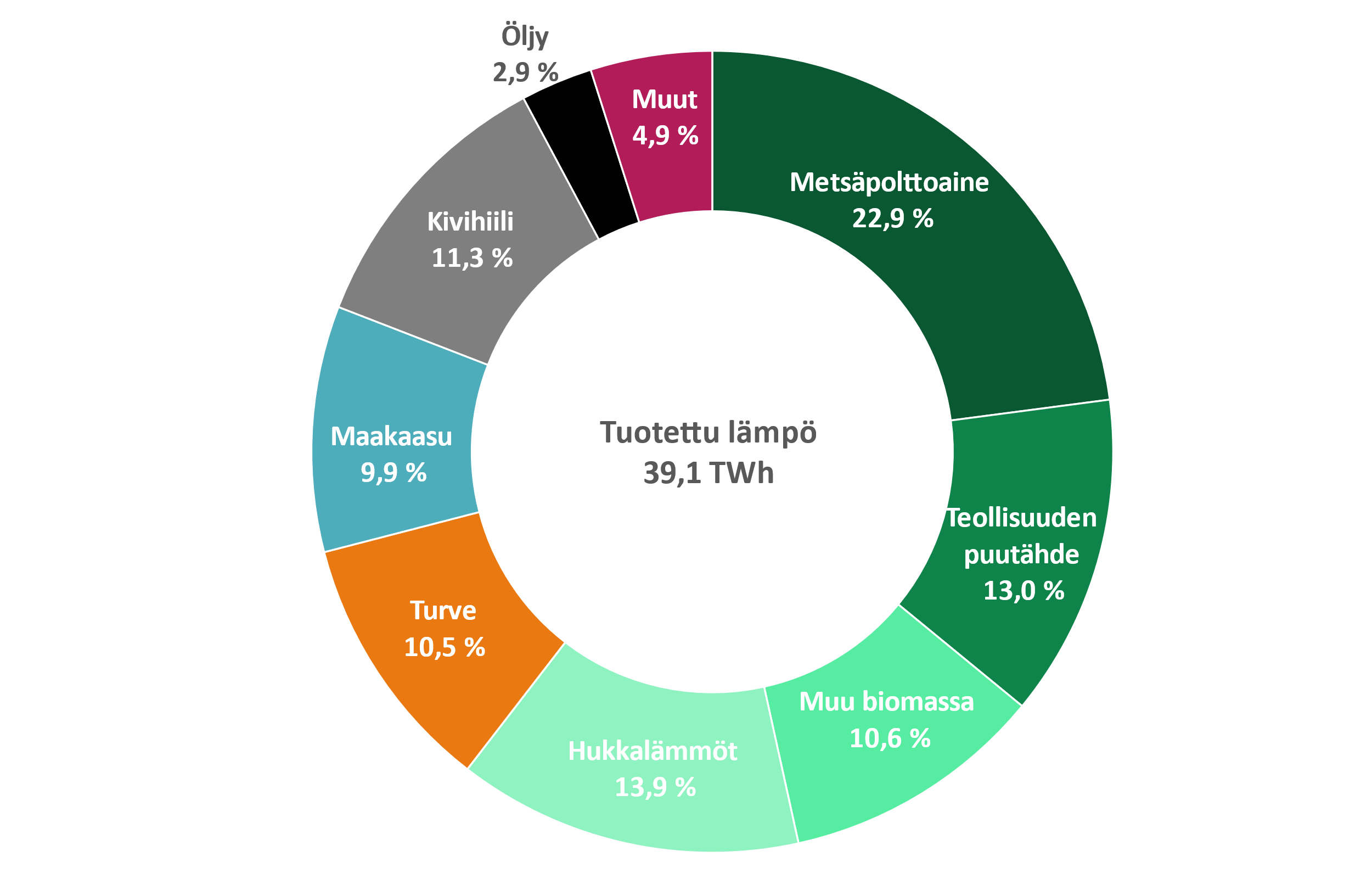 Hukkalämmöt: muuten hyödyntämättä jäävä lämpöenergia, esimerkiksi lämmön talteenotto jätevedestä, savukaasuista, kaukojäähdytyksen paluuvedestä.
Muu biomassa: Jätteen bio-osuus, muut bioperäiset polttoaineet
Muut: Jätteen ei-bio-osuus, muovi- ja ongelmajätteet, sähkö, höyry, vety
15
9.11.2023
Kaukolämmön hankinnan energialähteet
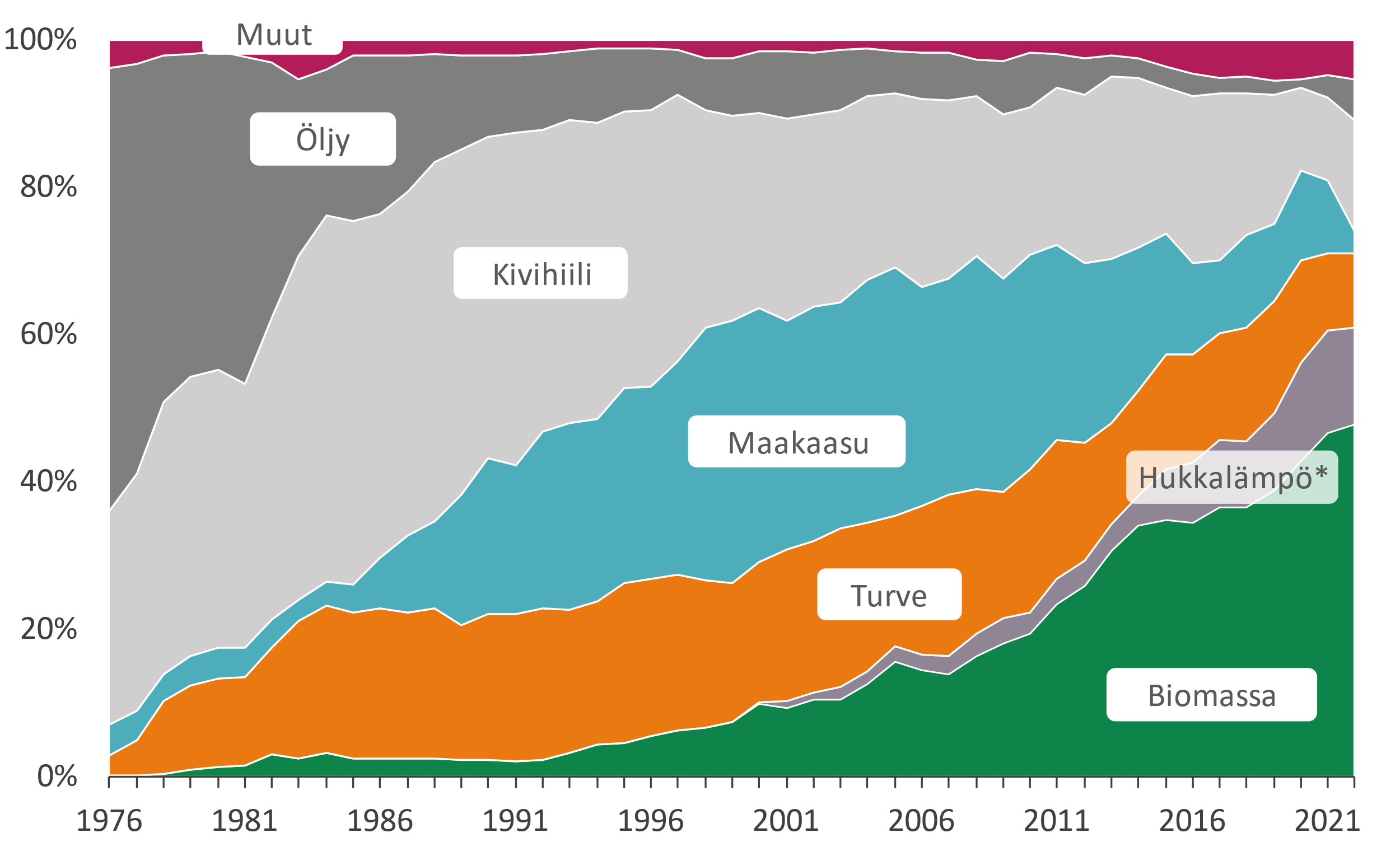 Biomassa ja hukkalämmöt ovat korvanneet fossiilisia polttoaineita kaukolämmön tuotannossa. 
Biomassan käyttö on kaksinkertaistunut vuodesta 2010.
Hukkalämpöjen määrä on yli kolminkertaistunut vuodesta 2010. Hukkalämpöjä hyödyntämällä vältetään polttoaineiden käyttöä.
*sisältää lämpöpumput ja hukkalämmöt
16
9.11.2023
Kaukolämmön ja siihen liittyvän yhteistuotantosähkön energialähteet 2022 alueittain
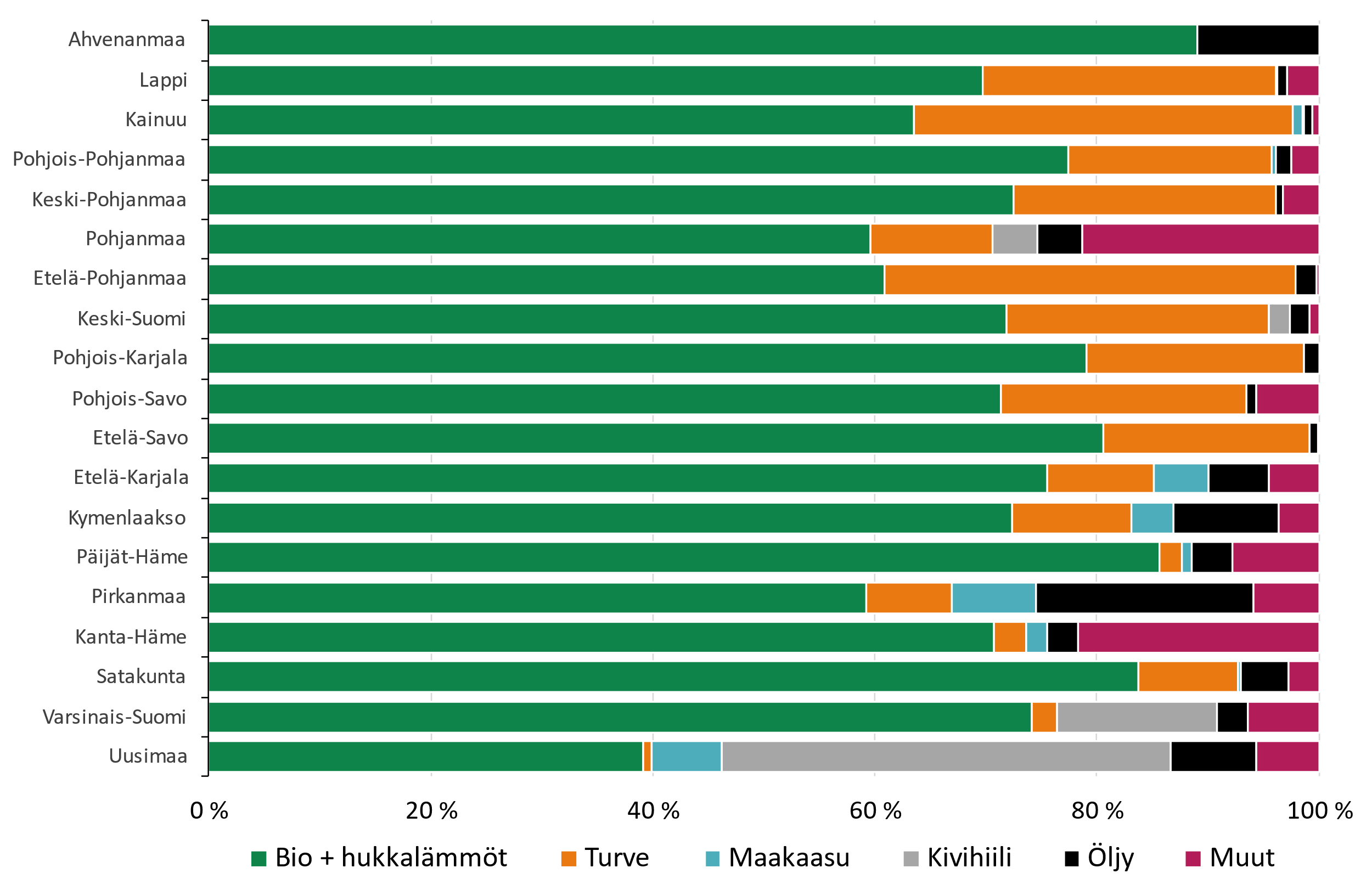 17
9.11.2023
Kaukolämmön ja siihen liittyvän yhteistuotantosähkön tuotannon energialähteet vuosina 2005 ja 2022
Vuosi 2005
Vuosi 2022
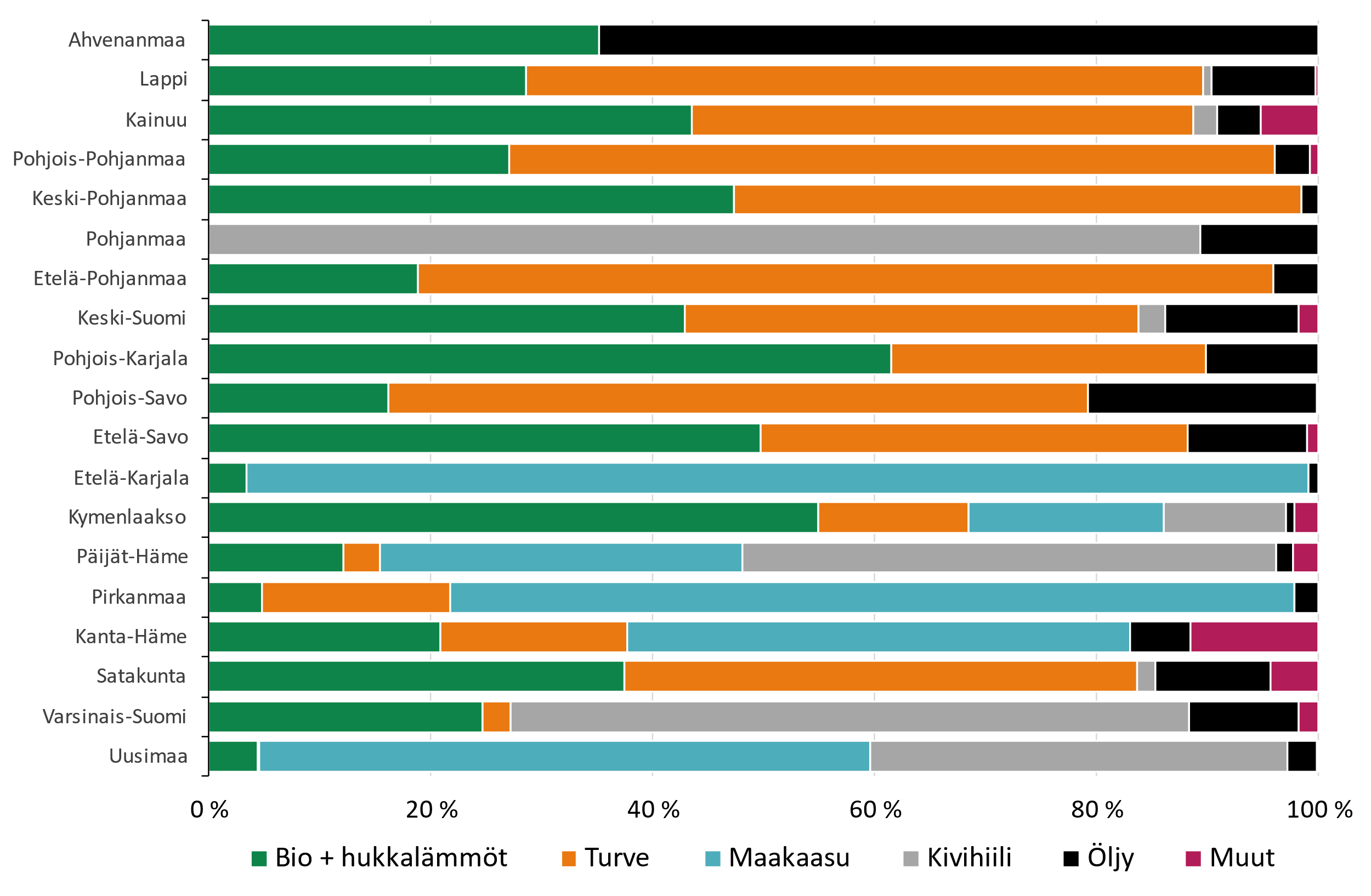 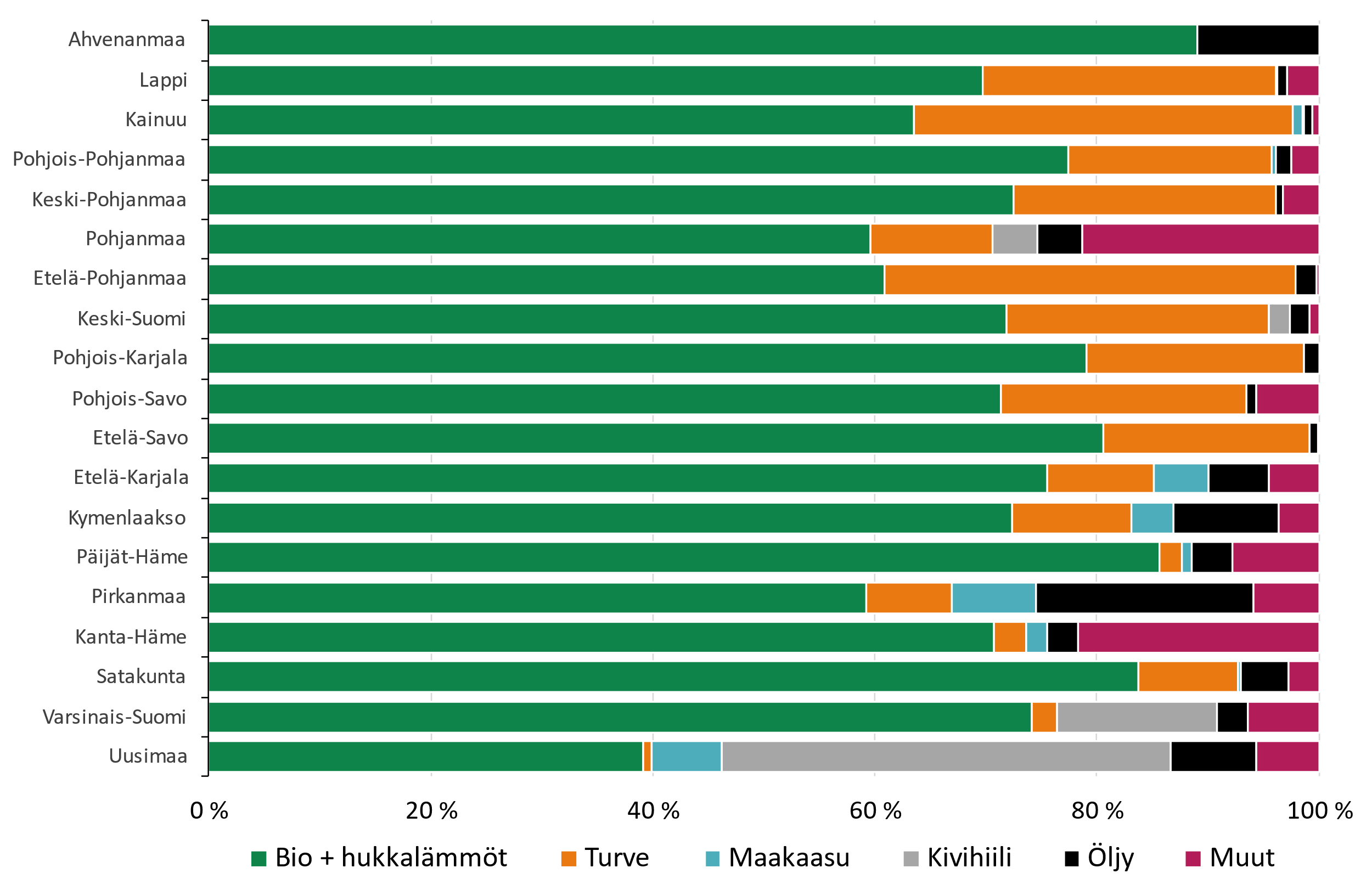 18
9.11.2023
Uusiutuvien polttoaineiden käyttö kaukolämmön ja siihen liittyvän sähkön tuotantoon
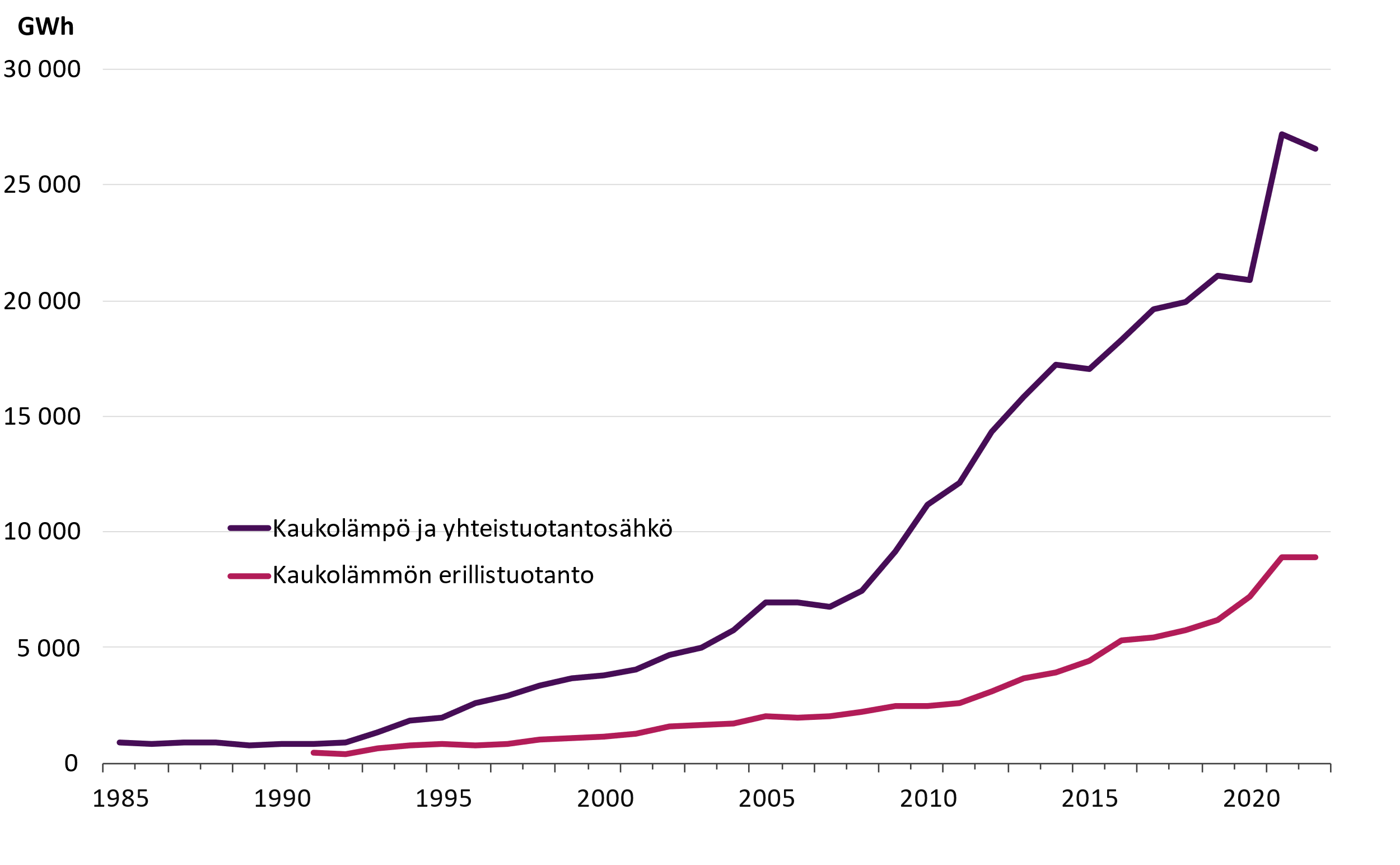 19
9.11.2023
Hukka- ja ympäristölämpöjen hyödyntäminen
Hukka- ja ympäristölämpöjen talteenotolla tuotettiin 4 935 GWh kaukolämpöä

Siirtimillä talteen otettua lämpöä 3 485 GWh 
Merkittävimmät lämmönlähteet: savukaasut, teollisuusprosessit sekä geoterminen energia
Lämpöpumpuilla tuotettua lämpöä 1 440 GWh 
Merkittävimmät lämmönlähteet: jätevesi, kaukojäähdytyksen paluuvesi ja datakeskukset
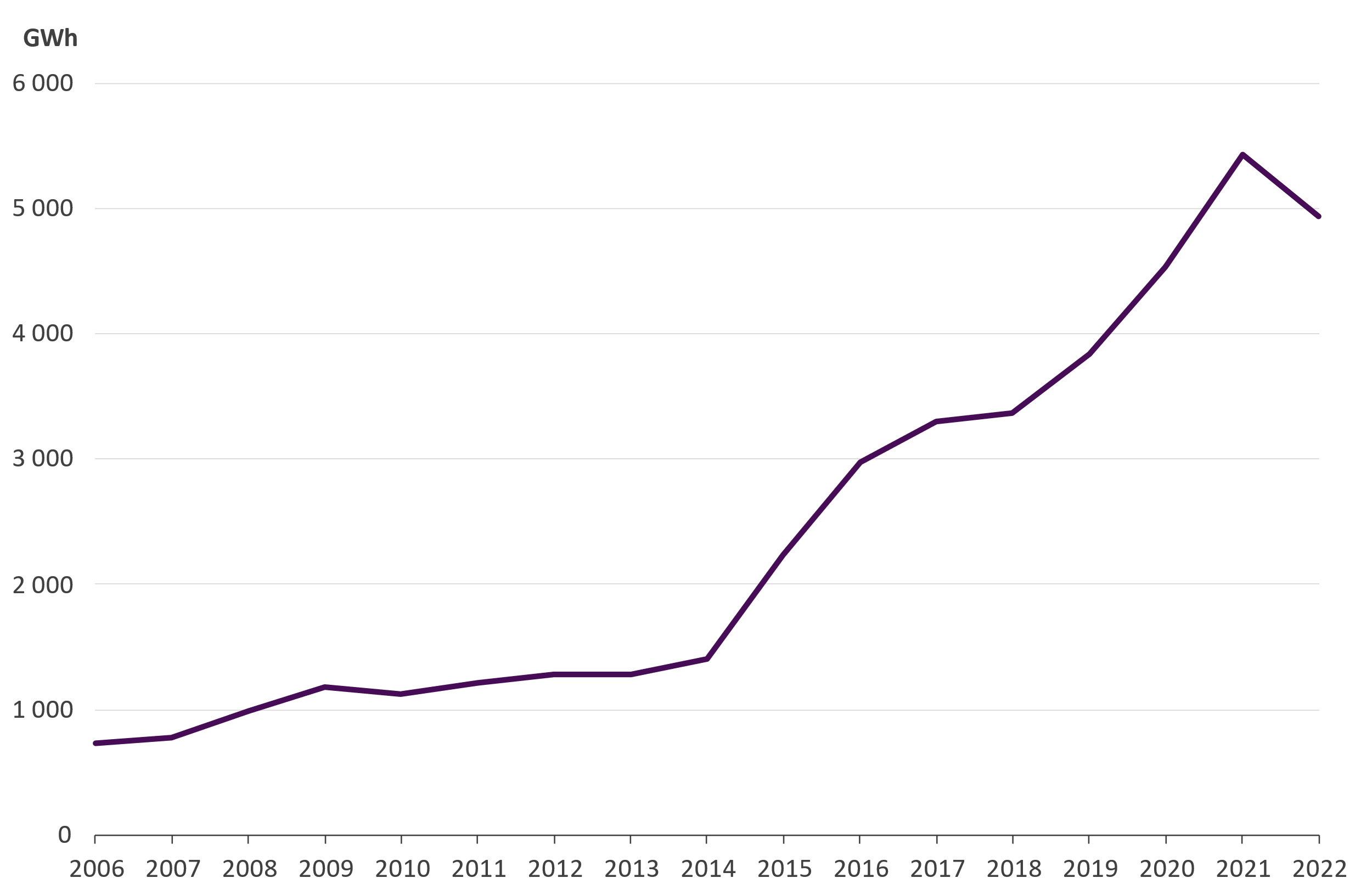 20
9.11.2023
Kaukolämmön hankinnan hiilidioksidipäästöt
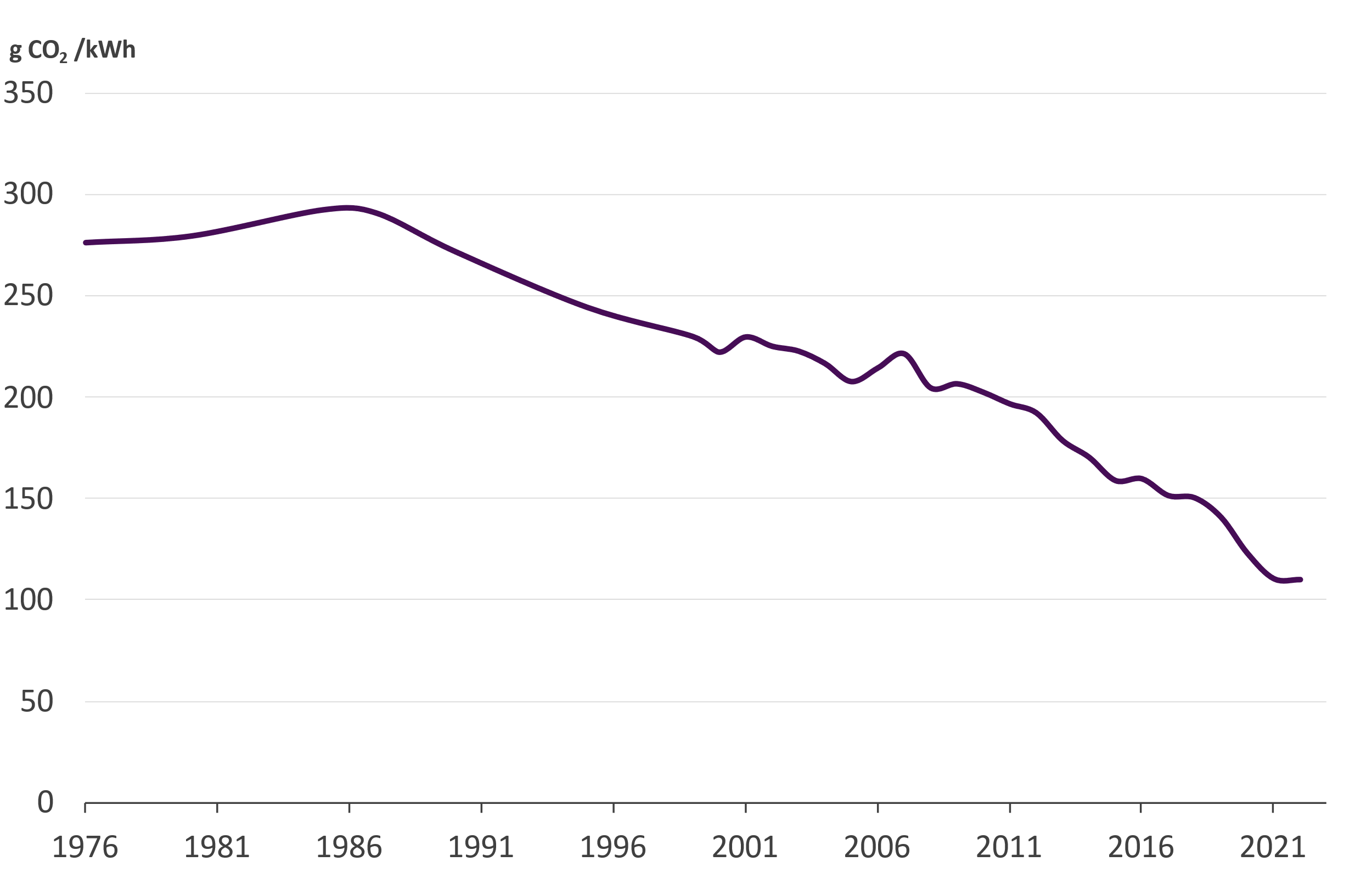 Vuonna 2022 kaukolämmön tuotannon ominaispäästöt olivat 109,9 gCO2/kWh 
Laskua edellisvuoteen: 0,4 %
Päästöt laskeneet 43 % vuodesta 2010
Yhteistuotantolaitosten polttoaineet on jyvitetty hyödynjakomenetelmällä
Lähteet: 
Tilastokeskus (2000…2021)
Energiateollisuus ry (1976…1999, 2022)
21
9.11.2023
Kaukolämmön keskihinta sekä minimi- ja maksimiarvot (sis. alv)
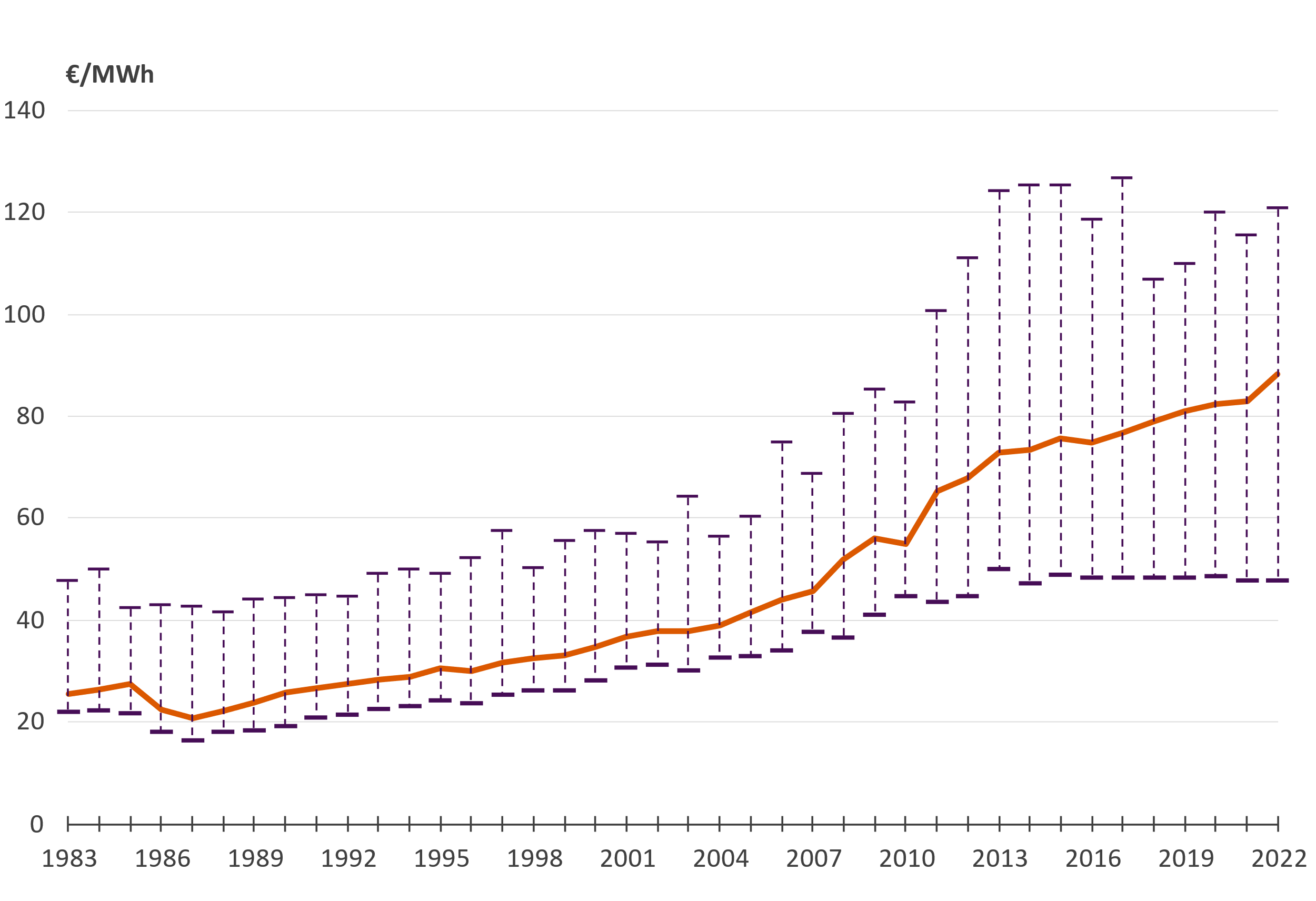 Hinta sisältää kaikki verot, teho- ja energiamaksut ja mahdolliset muut vuotuiset kaukolämpömaksut. Ei sisällä liittymismaksuja.
22
9.11.2023
Kaukolämpöyritysten lukumäärän jakautuma lämmön keskihinnan mukaan vuonna 2022 (sis. alv)
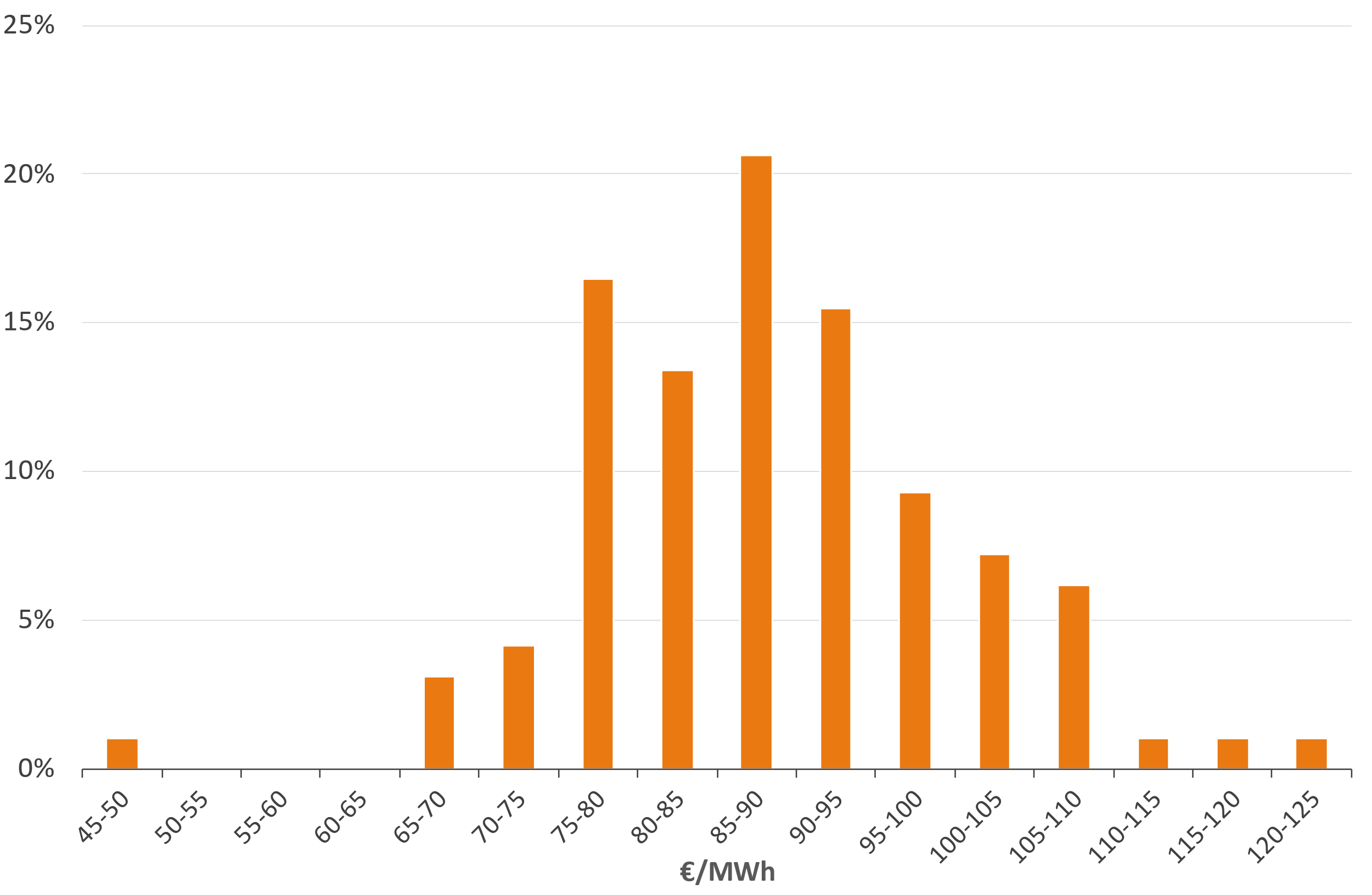 Hinta sisältää kaikki verot, teho- ja energiamaksut ja mahdolliset muut vuotuiset kaukolämpömaksut. Ei sisällä liittymismaksuja.
Lämmön myynnillä painotettu keskihinta: 91,32 €/MWh
Aritmeettinen keskihinta: 88,22 €/MWh
23
9.11.2023
Kaukolämmön hinta uudisrakennuksissa (€/MWh)Teho- ja energiamaksu, sis. verot
Hinta sisältää kaikki verot, teho- ja energiamaksut ja mahdolliset muut vuotuiset kaukolämpömaksut. Ei sisällä liittymismaksuja.
24
9.11.2023
Kaukolämmön reaalihinnan kehitysElinkustannusindeksillä korjattuna, verollinen ja veroton keskihinta
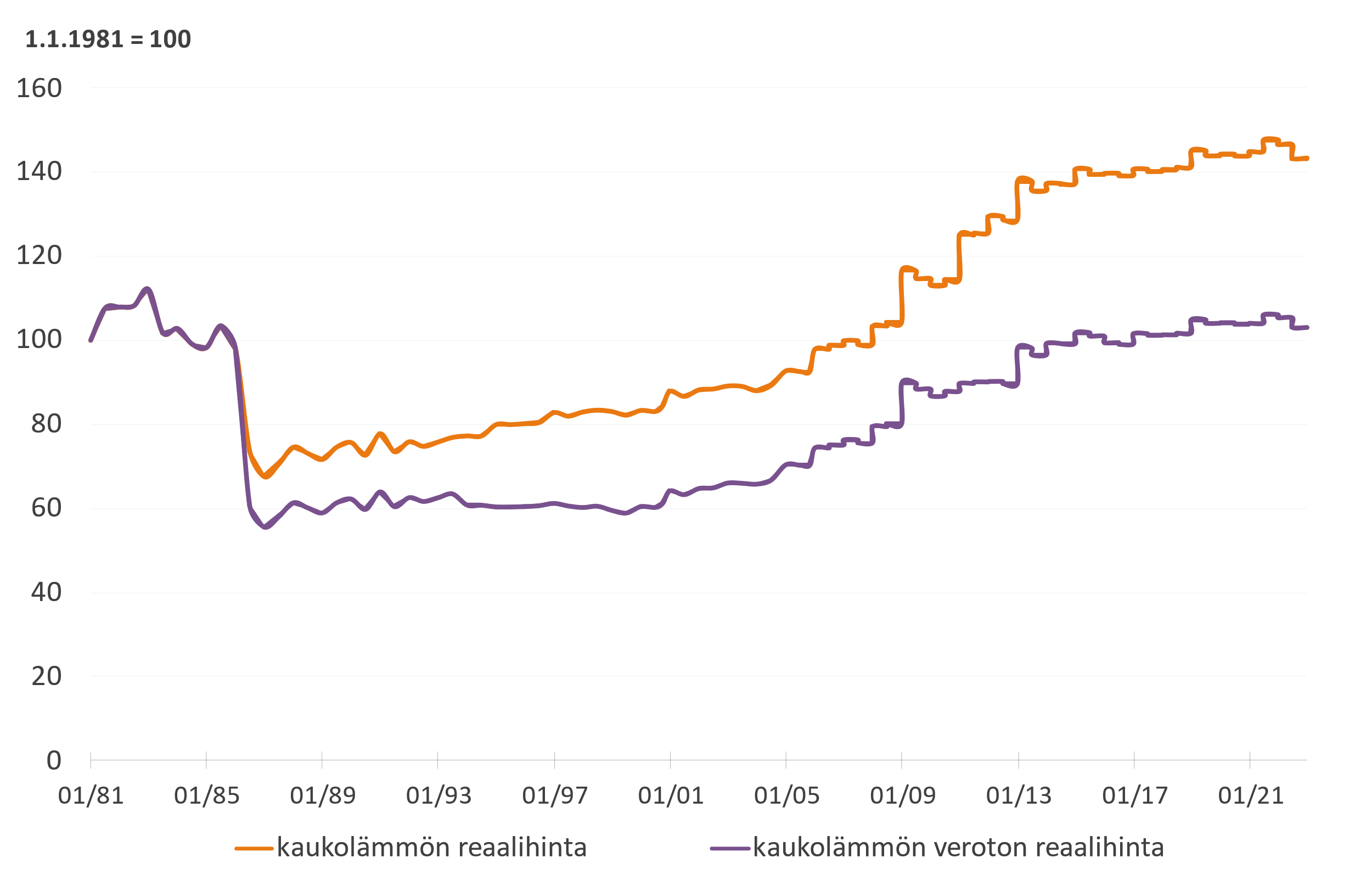 Lähde: Energiateollisuus, Hintatilasto 07/2022
25
9.11.2023
Kaukolämmön käytön jakaantuminen 2022
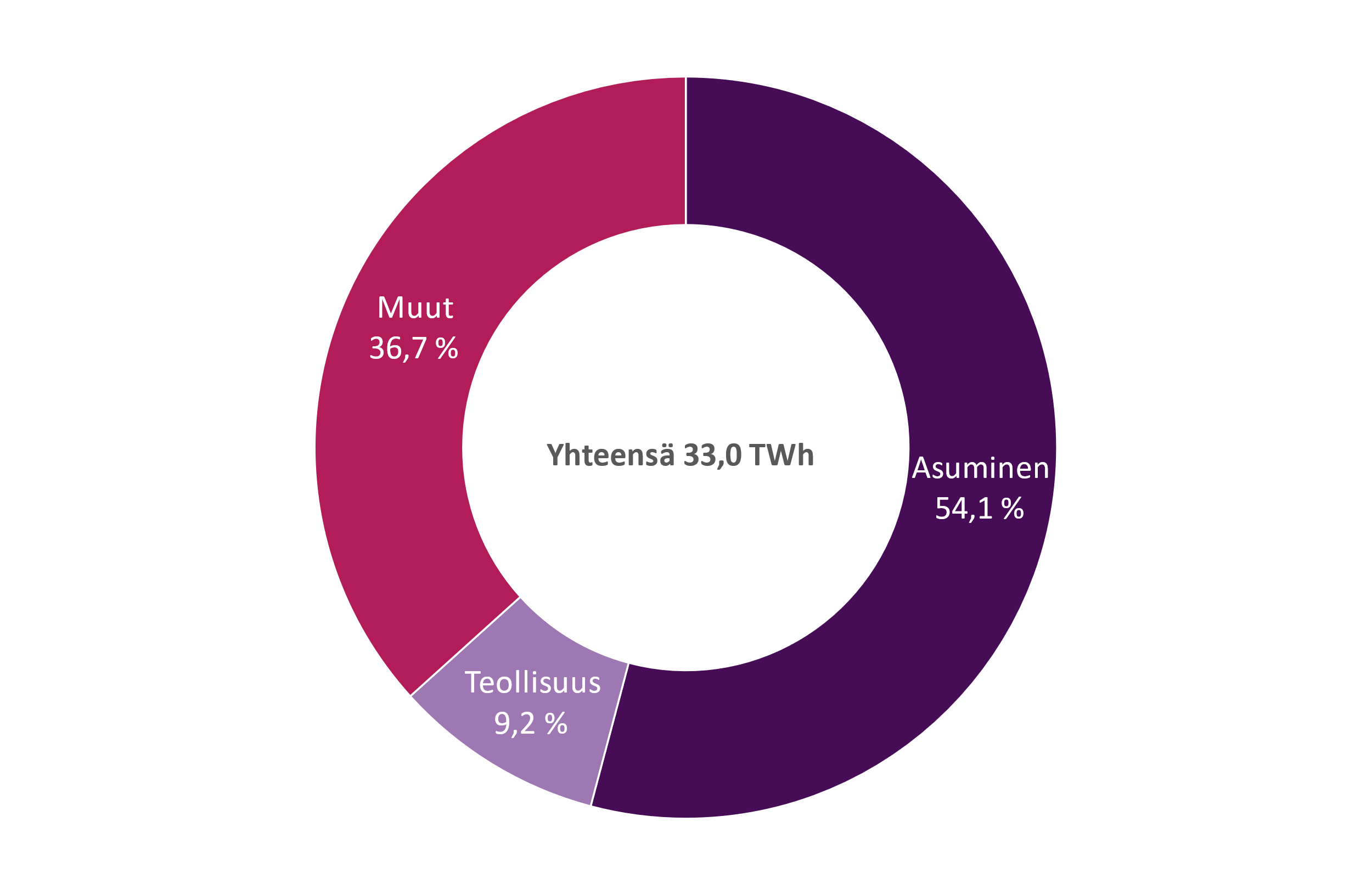 26
9.11.2023
Asiakkaiden osuudet sopimusteholuokittain
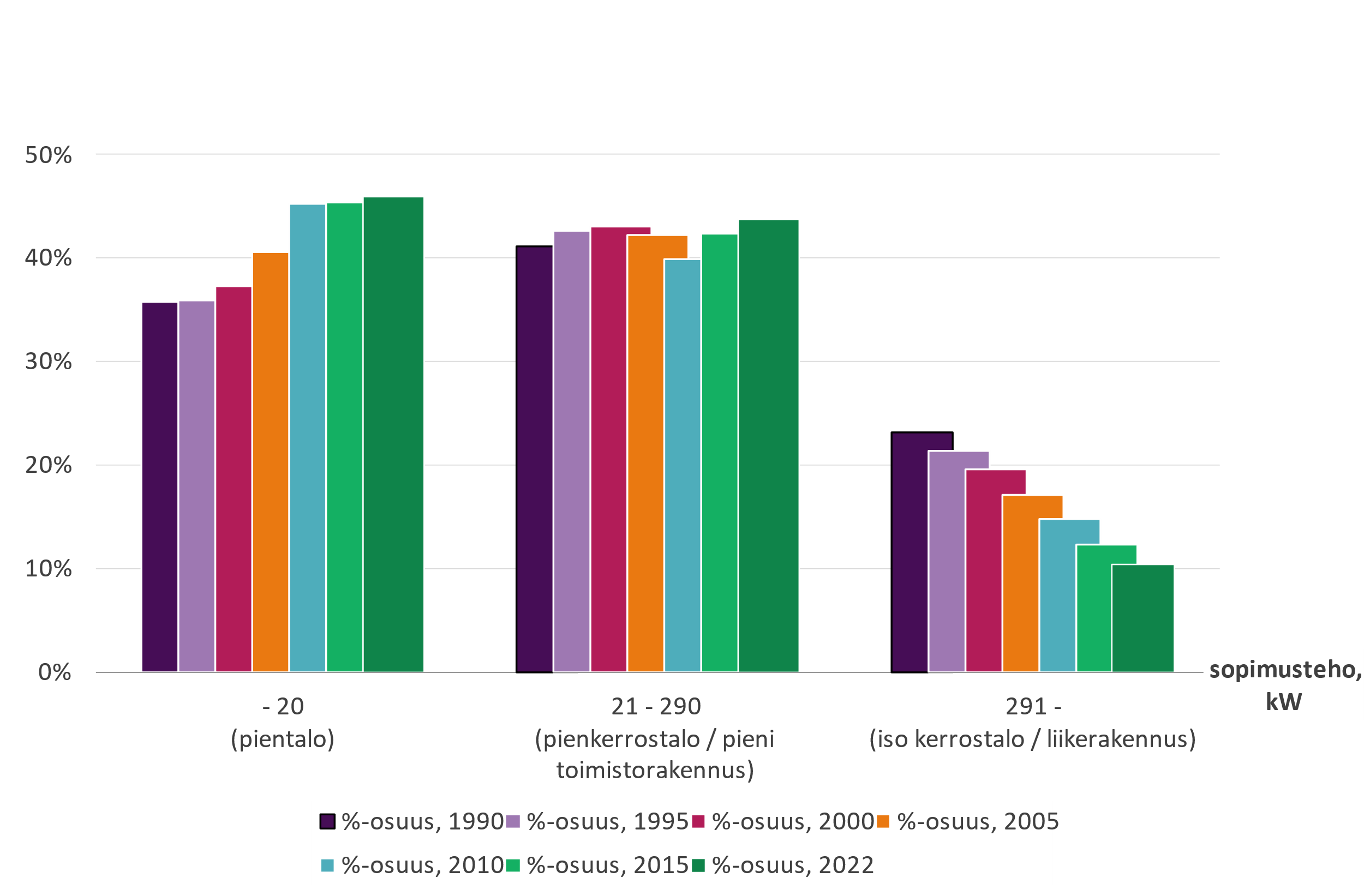 Kaukolämpöasiakkaita: 160 000
Noin 120 000 asuintaloasiakasta
2,9 miljoonaa asukasta
27
9.11.2023
Kaukolämmön tuotantokapasiteetti ja asiakkaiden sopimusteho
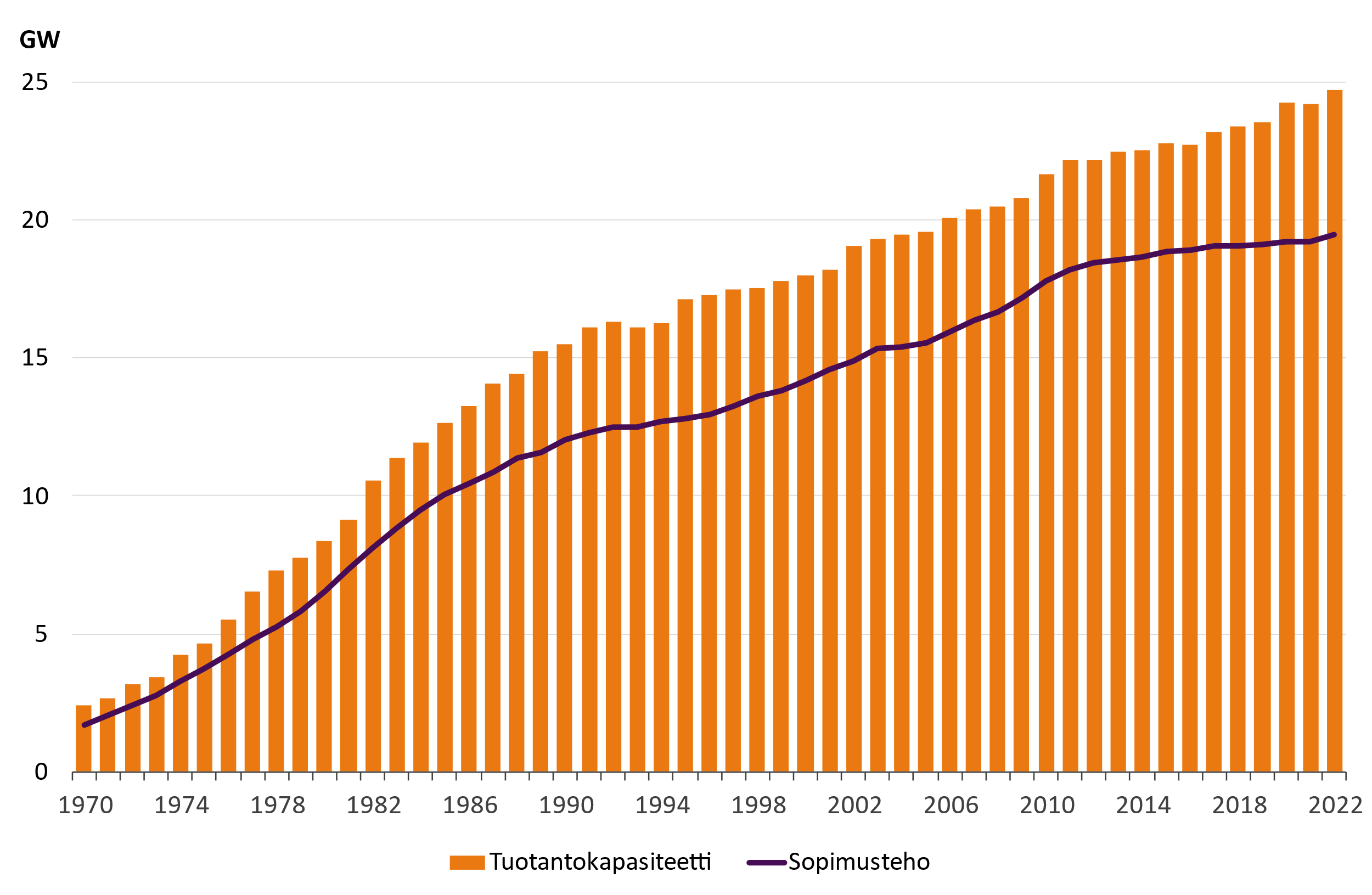 28
9.11.2023
Kaukolämmön arvioitu kulutus kuukausittain
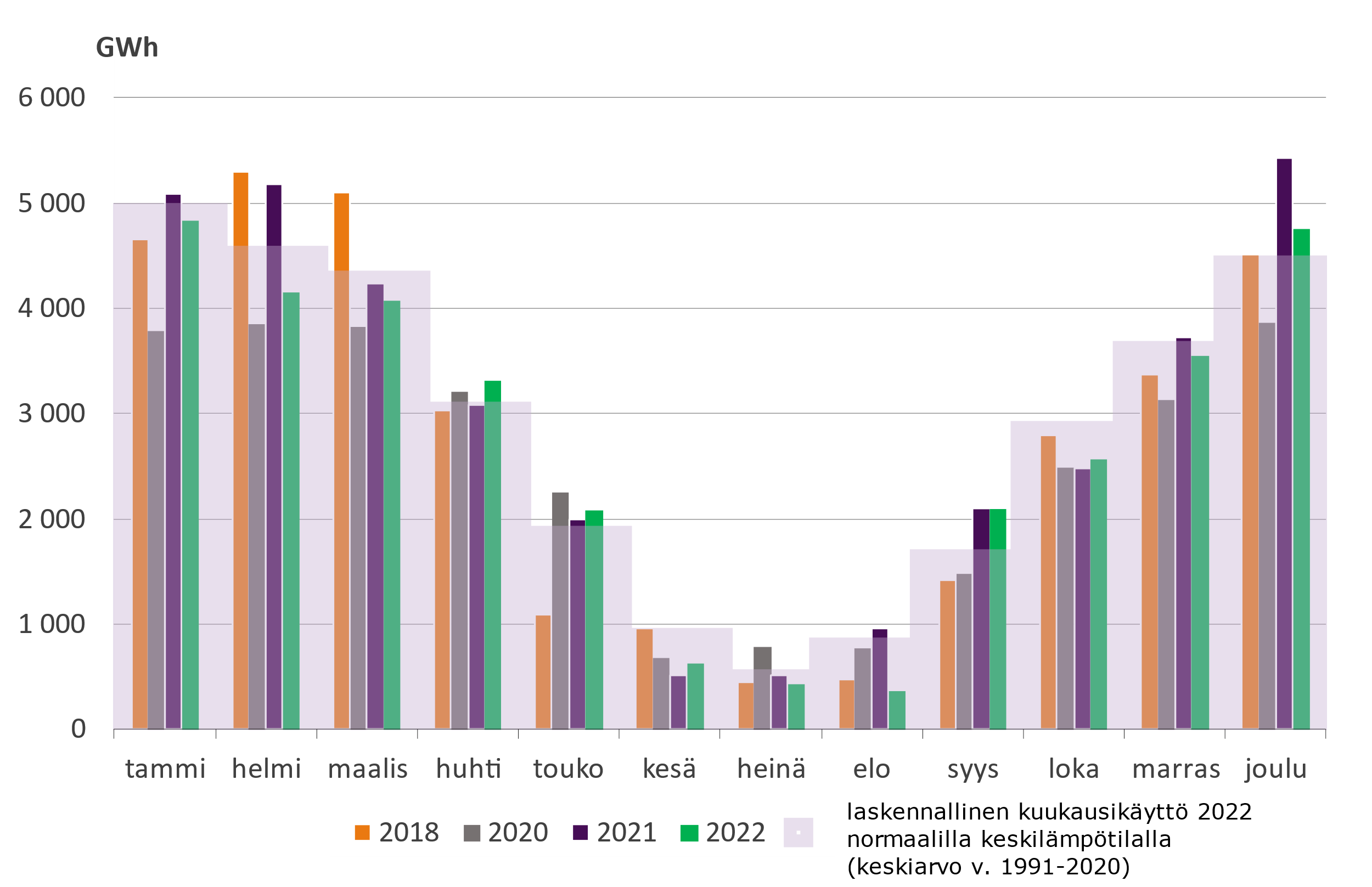 Vuosi 2022 oli noin 0,4 astetta normaalivuotta lämpimämpi.
Lämmityskuukausista vain joulukuu oli normaalia kylmempi, 1,2 astetta.
29
9.11.2023